Šalčininkų r. Kalesninkų l. narbuto gimnazija metodinė konferencija
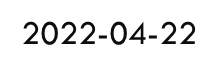 „Mokymasis iš patirties ir per patirtį“
Pranešėjai:
Pradinių klasių vyr. mokytoja R. Poliakova

Lietuvių kalbos mokytoja B. Vinckevič
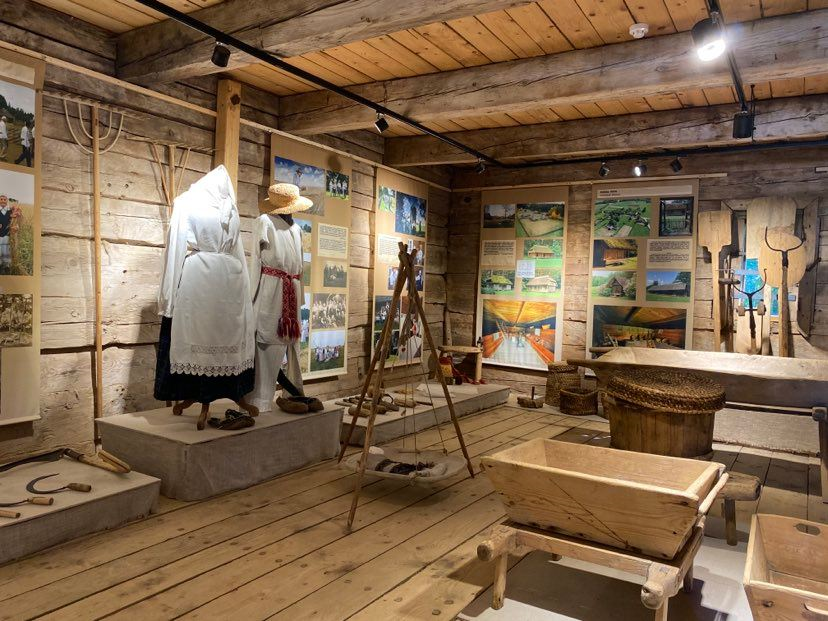 Projekto „Lietuvių liaudies meninė kūryba 
ir jos vieta mūsų krašto istorijoje“
 įgyvendinimas
PROJEKTO TIKLAS:

paskatinti vaikus labiau domėtis protėvių gyvenimu, 
puoselėti ir gerbti mūsų senolių tradicijas ir papročius, skatinti ugdytinių kūrybinę
 raišką perimant bei puoselėjant liaudies meno tradicijas, turtinant  kalbą smulkiosios tautosakos pavyzdžiais.
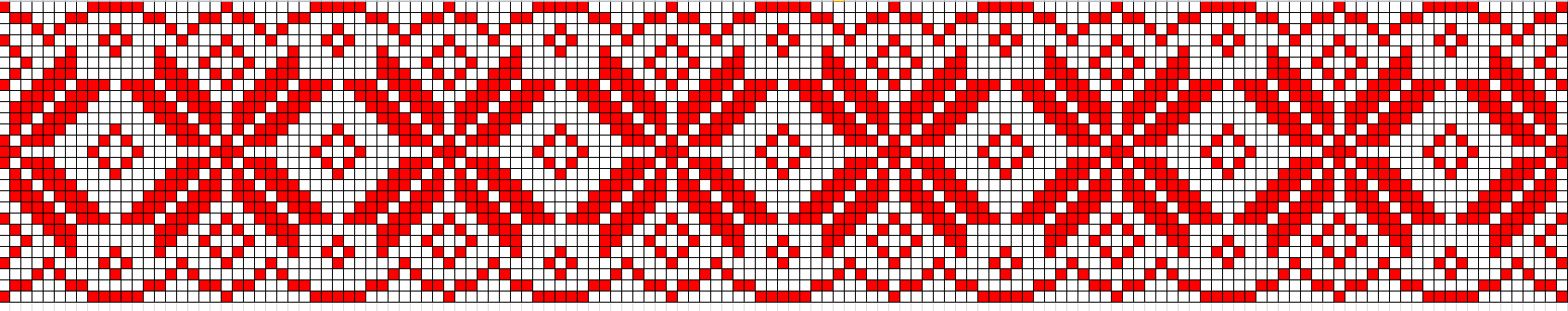 PROJEKTO ETAPAI:

„Kaip mūsų senoliai puošė namus”. 
„Lietuvių liaudies ornamentai tautiniuose drabužiuose“. 
Meninė akcija-konkursas „Lietuvių liaudies ornamentų žydėjimas“.
„Kaip dainavo mūsų senoliai“.
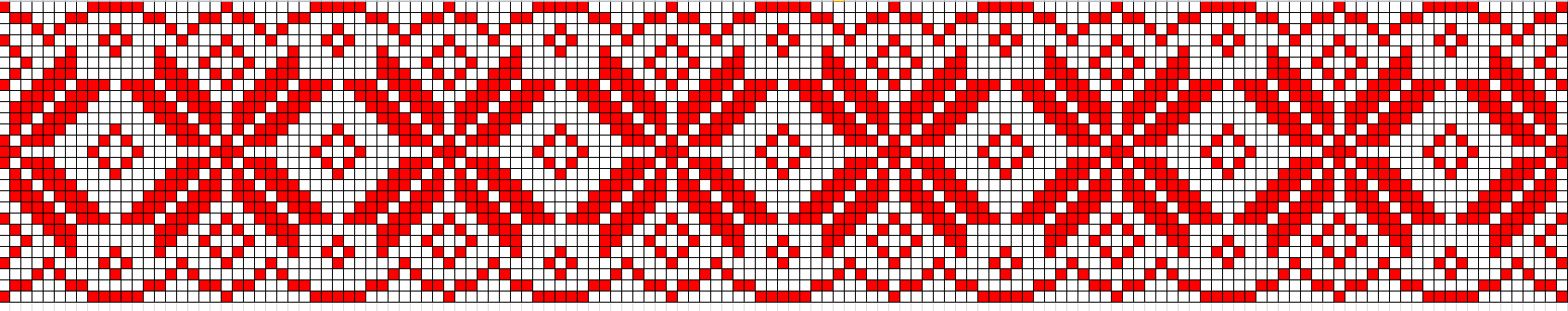 Nuo ko viskas prasidėjo...
2020 m. rugpjūčio mėn. vykstant vaikų vasaros stovyklai, buvo organizuota išvyka į Lietuvos liaudies buities muziejų Rumšiškėse.
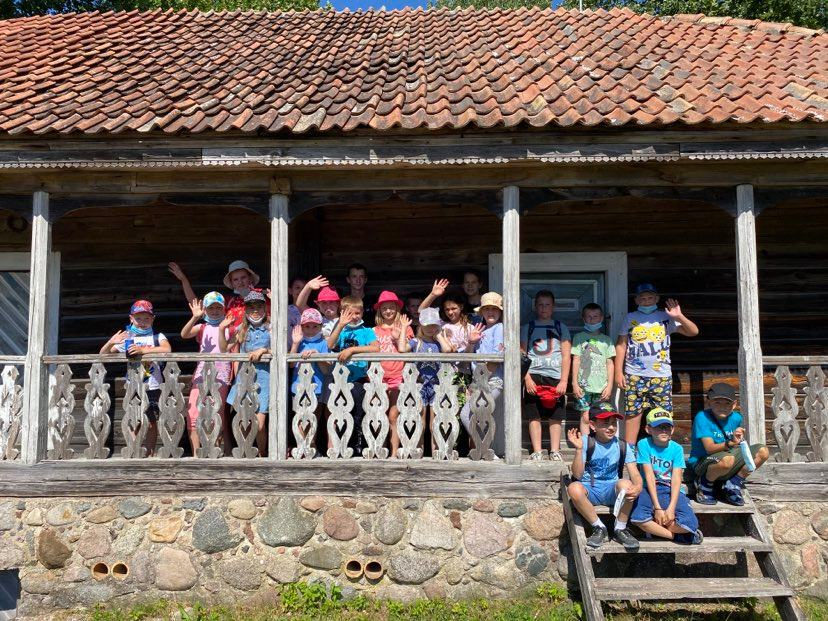 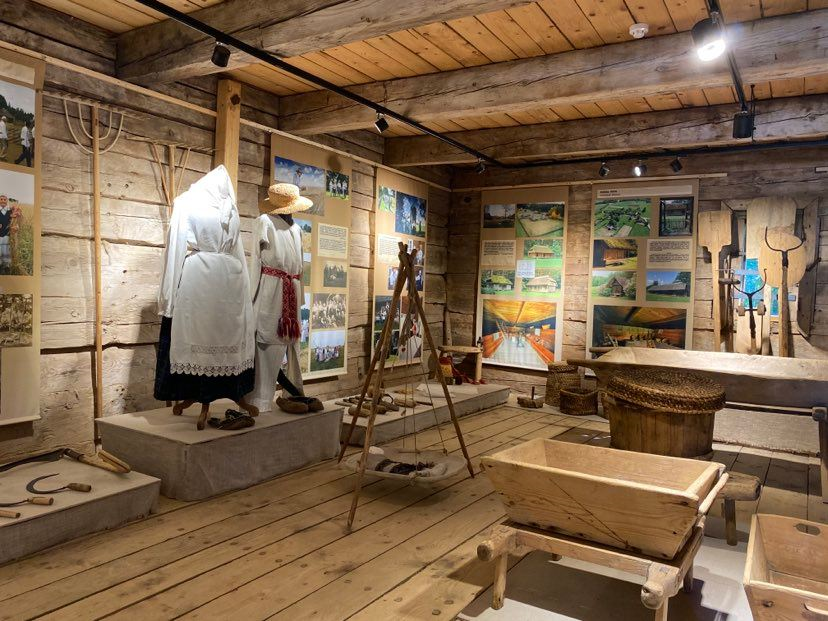 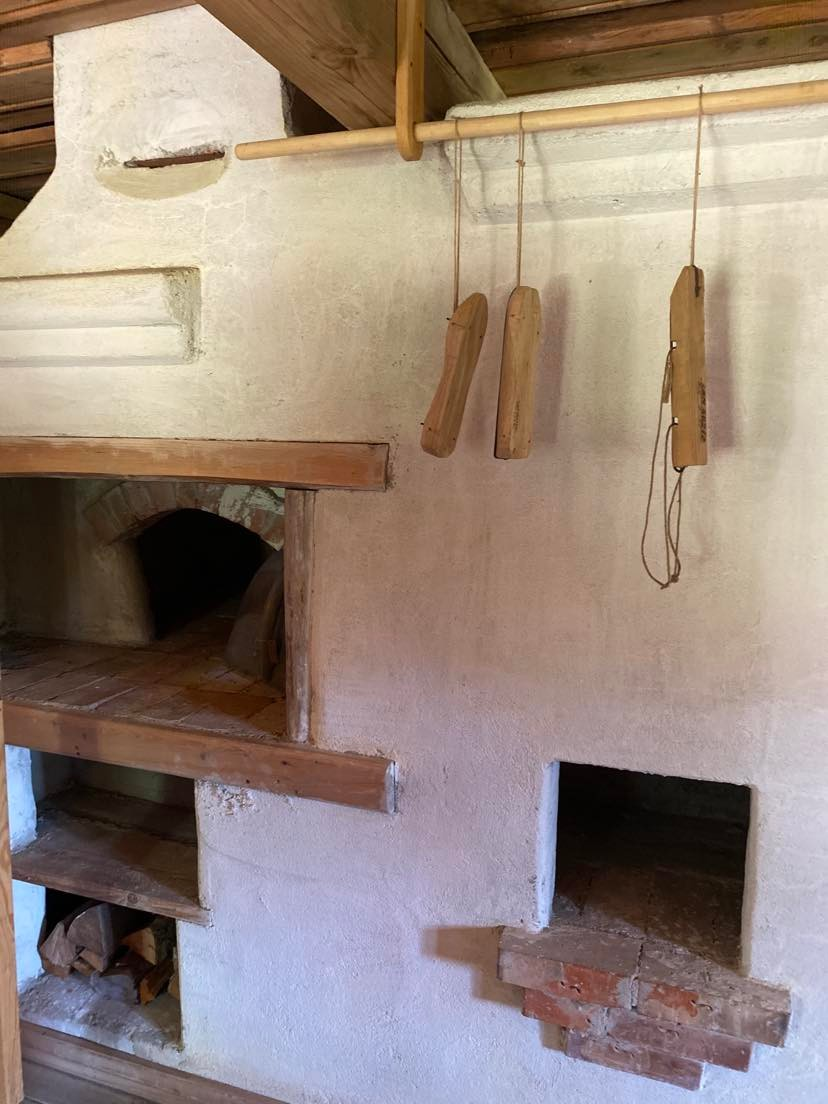 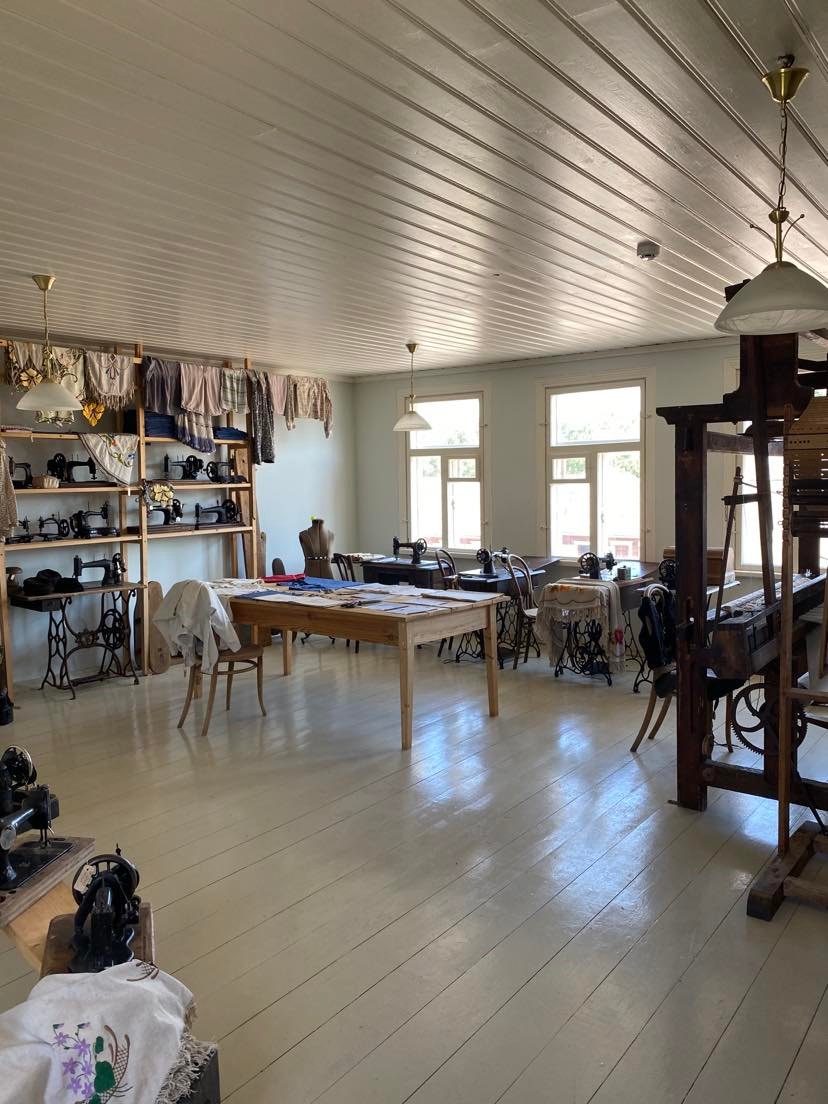 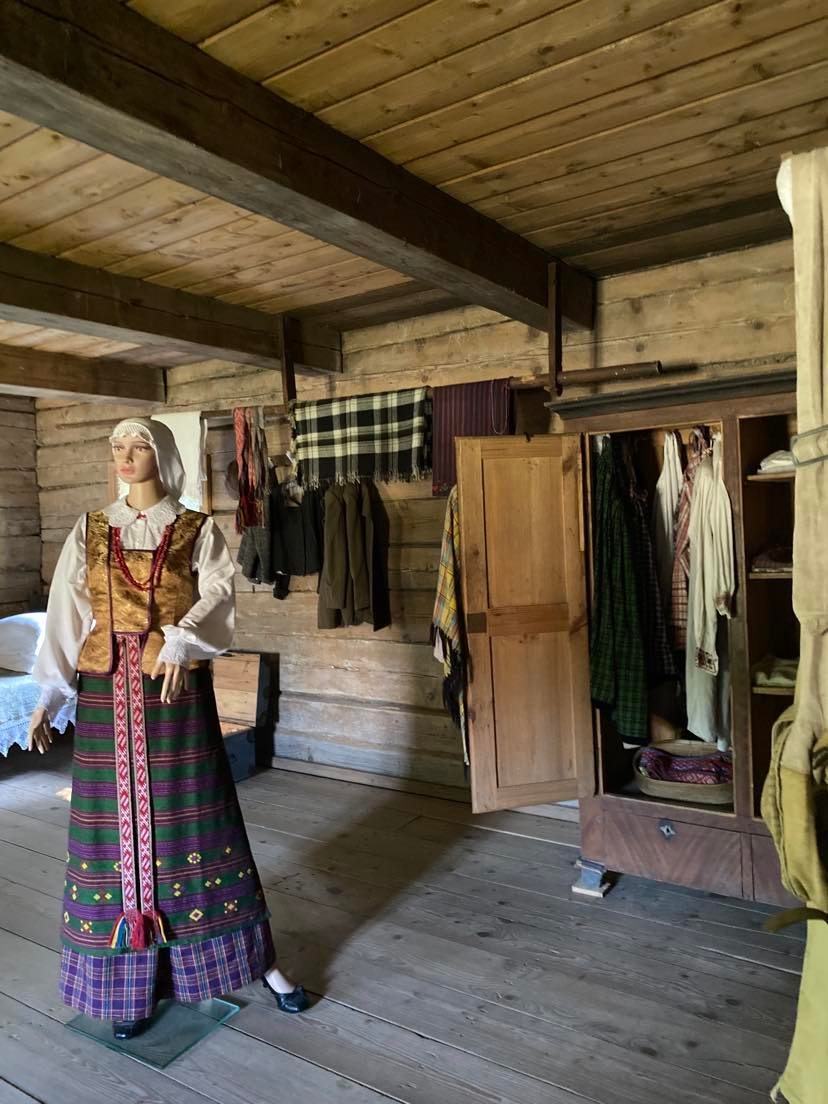 Lietuvos liaudies buities muziejus – vienas svarbiausių kultūrinių objektų Lietuvoje.
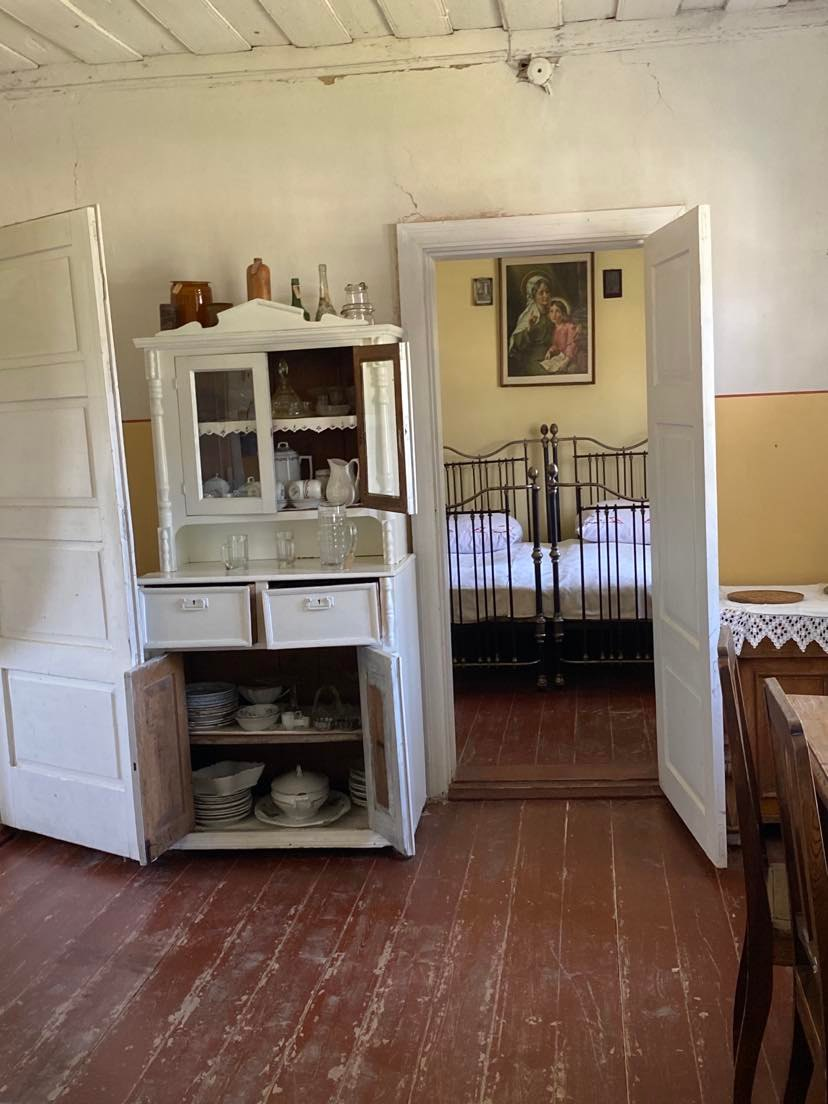 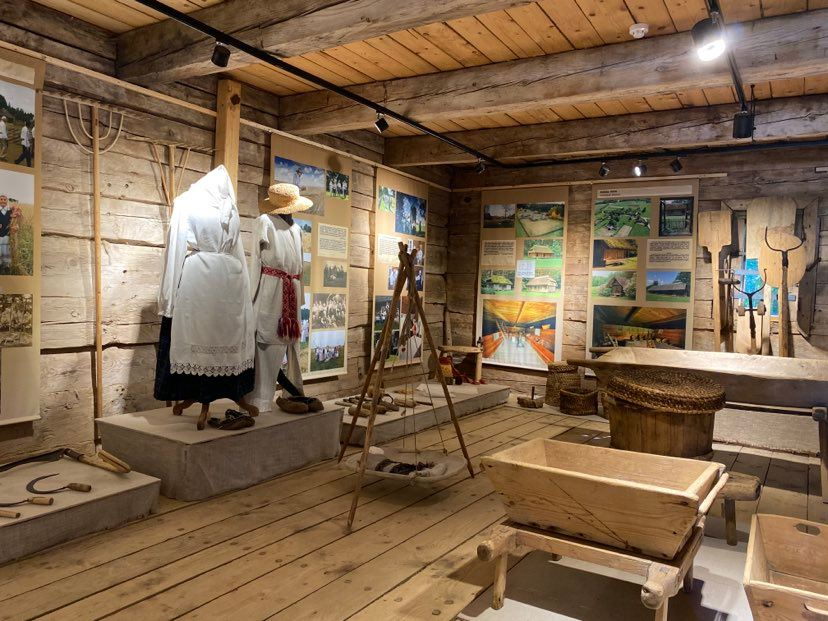 1 etapas:Integruota lietuvių kalbos – pasaulio pažinimo pamoka kitoje aplinkoje„Kaip mūsų senoliai puošė namus”.
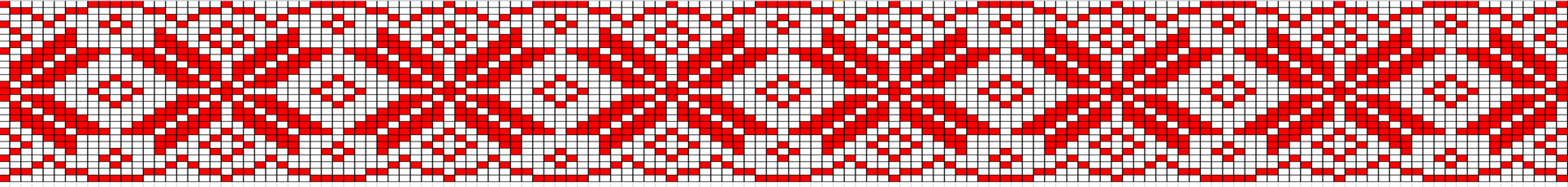 Šio užsiėmimo tikslas buvo aplankyti Versekos daugiafunkcio centro muziejų ir išsiaiškinti, kaip lietuviai senovėje puošė namus. Mokiniai mokėsi įvardyti daiktų pavadinimus, papasakoti, kam jie buvo skirti ir naudojami, atliko įvairias užduotis. Vėliau apžiūrėję muziejaus ekspoziciją, sužinojo daugiau apie lietuvių liaudies meninę kūrybą, gyvai galėjo prisiliesti prie prieš daugelį metų kurtų daiktų. Mergaitėms labai patiko tekstilės eksponatai. Berniukai susidomėjo drožinėtais iš medžio daiktais, pintais krepšiais. jaunoji karta turėjo galimybę labiau pažinti mūsų senolių praeitį ir ją atspindinčią senąją pasaulėžiūrą.
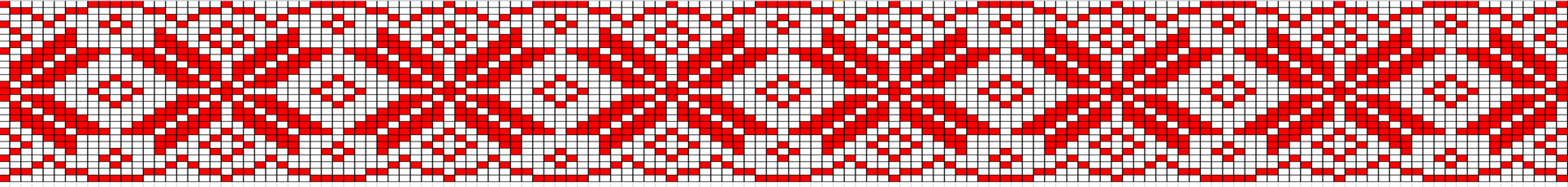 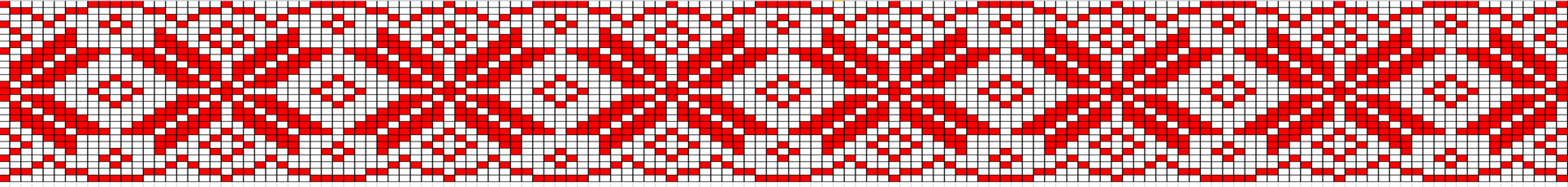 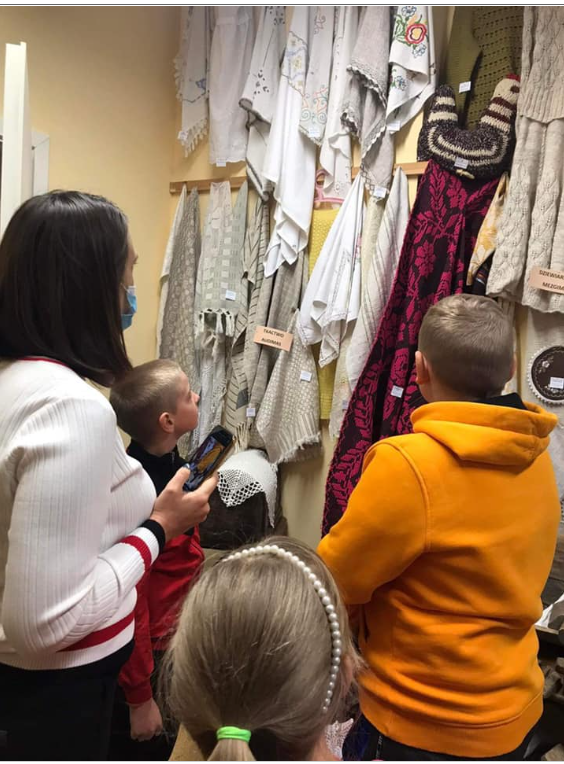 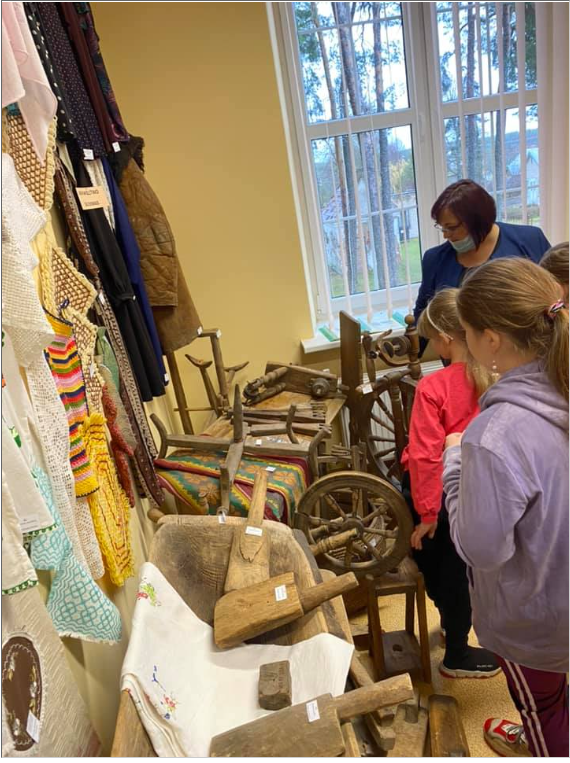 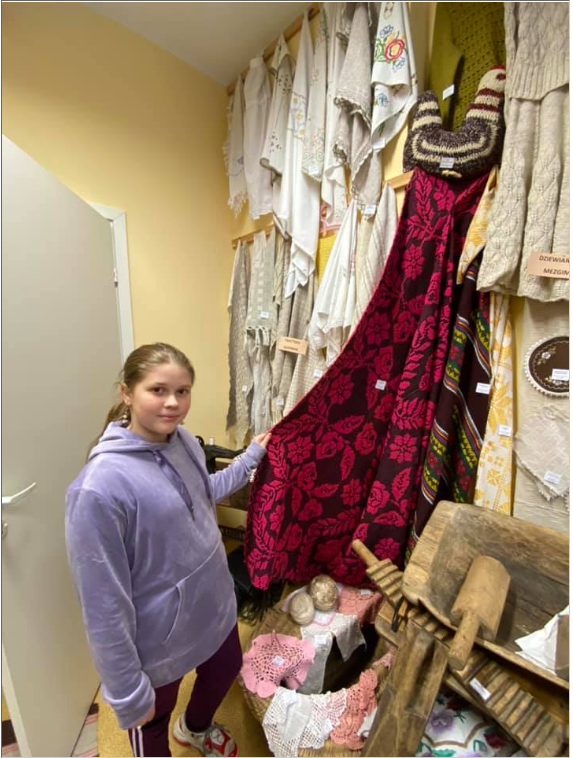 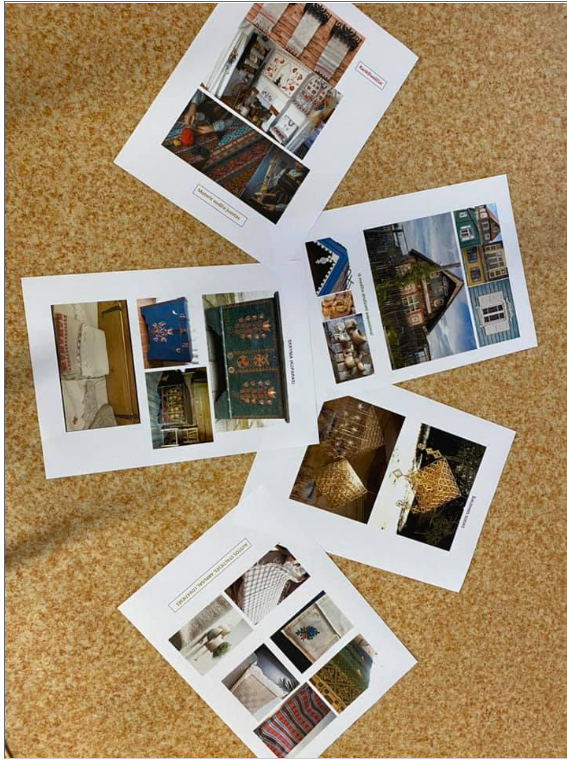 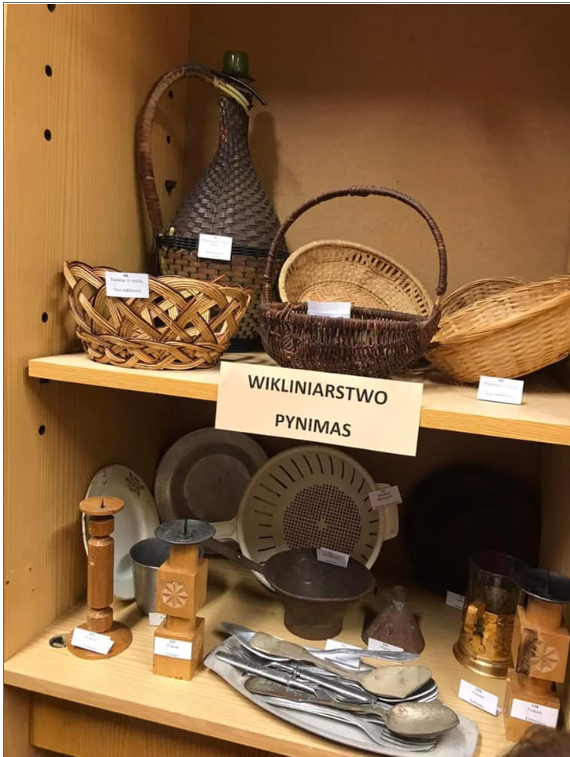 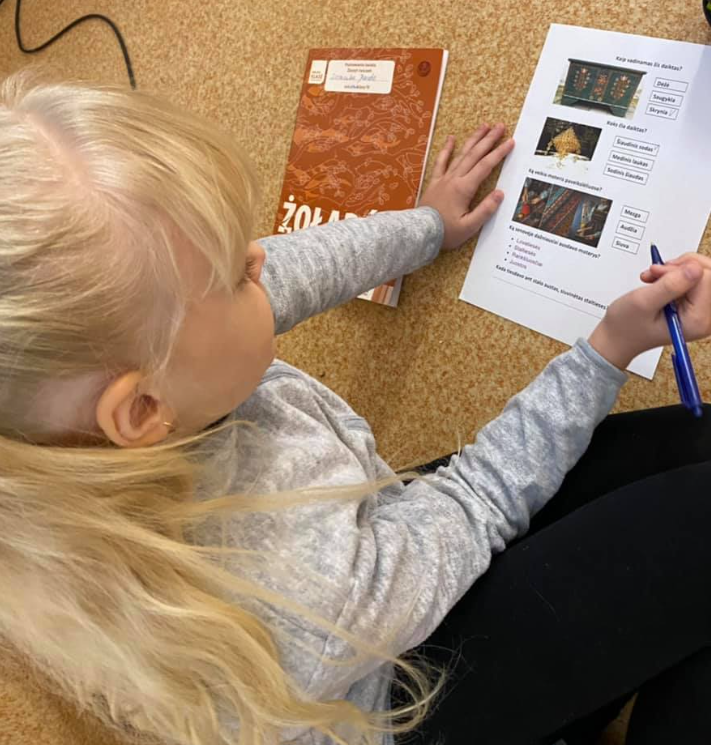 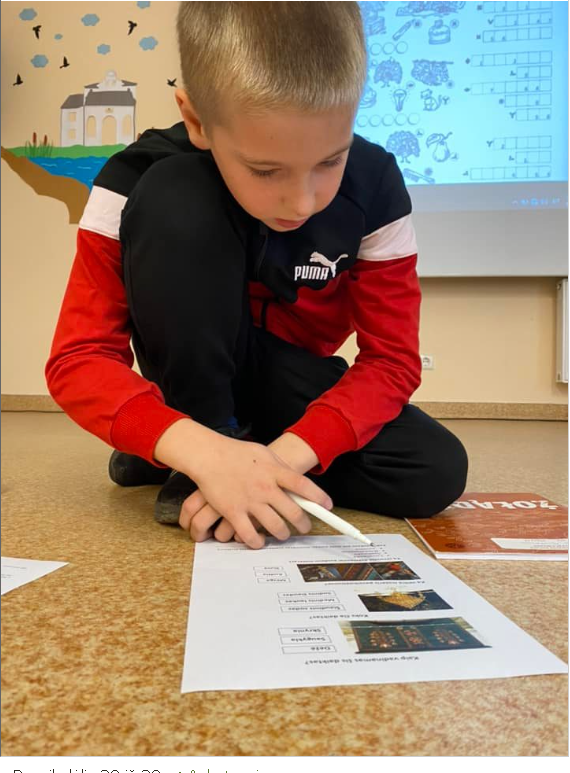 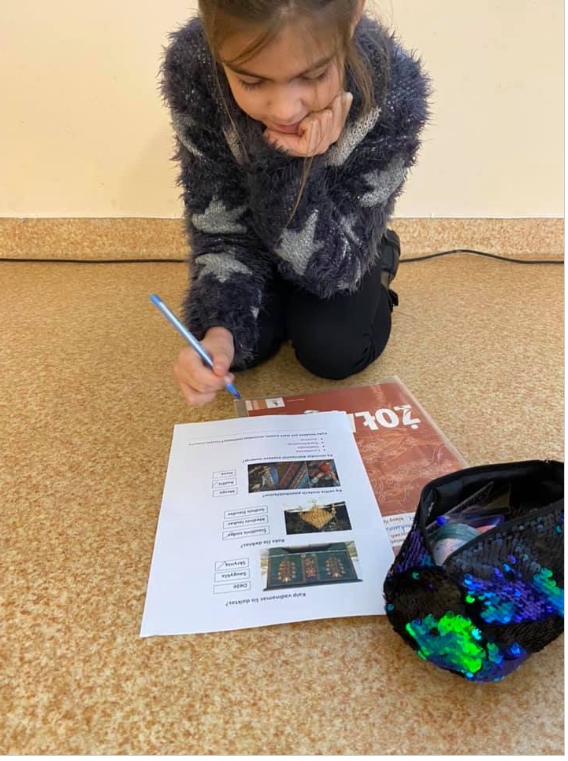 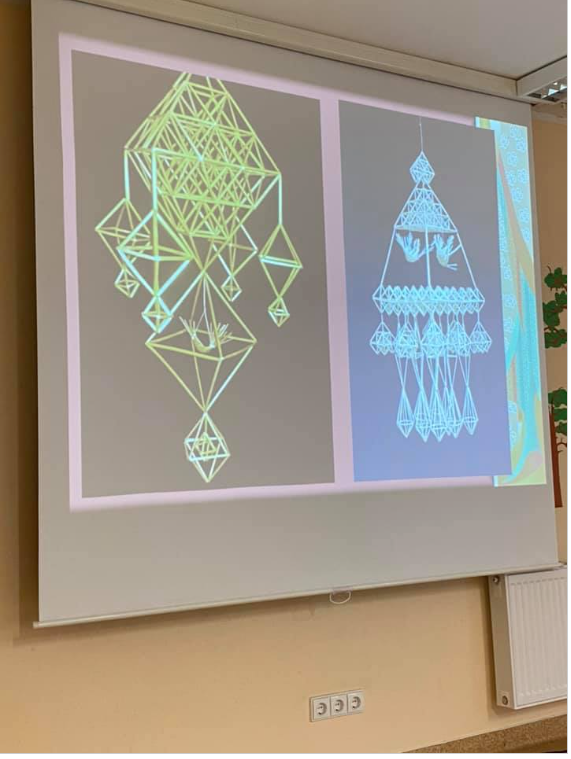 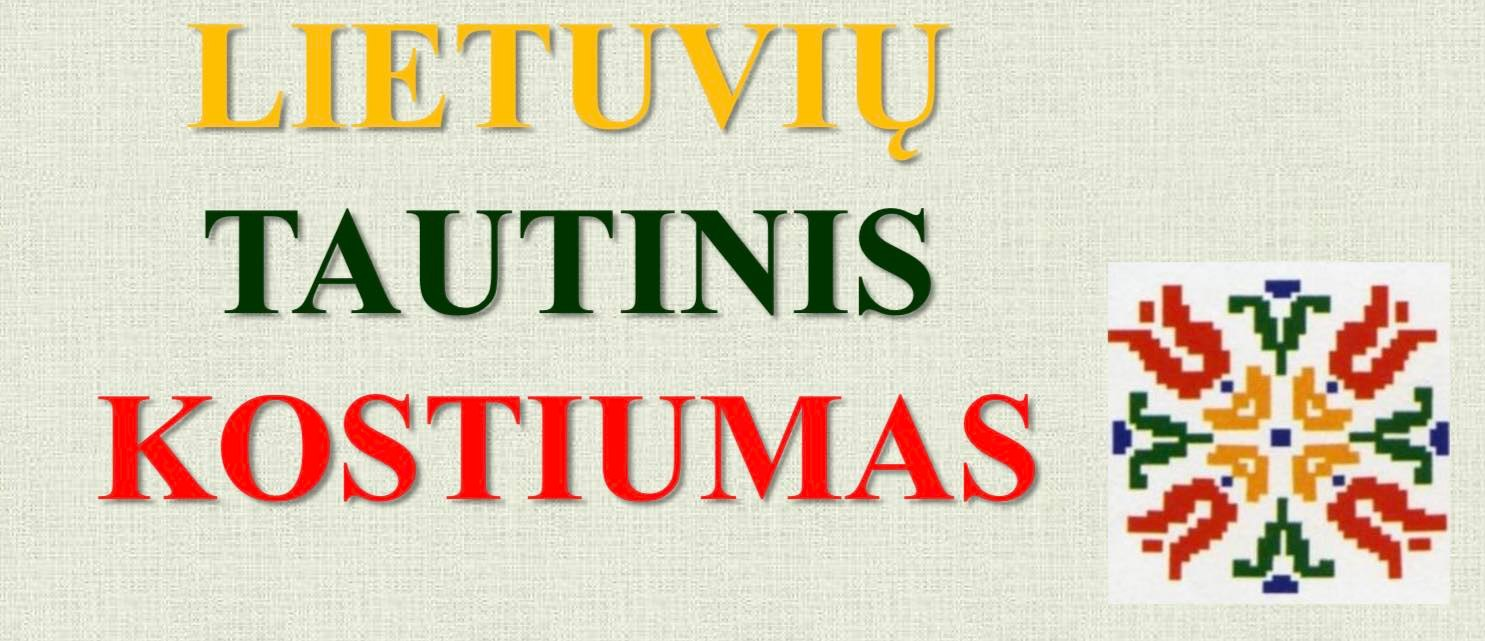 2 etapas:„Lietuvių liaudies ornamentai tautiniuose drabužiuose“.
Integruota lietuvių kalbos – dailės ir technologijų pamoka Užsiėmimo tikslas: ugdyti etninės kultūros sampratą, puoselėti liaudies tradicijas ir papročius integruojant dalykus.
Mokiniai, kartu su mokytojomis pasinėrė į dar vieną etnokultūrinę kelionę, kurios metu aplankė etnografinius regionus, susipažino su jų tradicijomis, papročiais.  Vaikai pagilino savo žinias apie tautinius drabužius, jų ypatumus, ornamentus.  Užsiėmimo metu mokiniai gavo teorinių žinių, šoko liaudies šokį „Šiaudų batai“, dėliojo dėliones, kūrė savo ornamentus kompiuterinės grafikos pagalba, gyvai pačiupinėjo tautinius kostiumus ir net juos pasimatavo. Vėliau, pasidalinę į berniukų ir mergaičių komandas, bandė kurti tautinius drabužius lėlėms ir po ilgo kūrybinio proceso, pasaulį išvydo gražuolė dzūkaitė Aušra ir jaunuolis Jonas. Kai visos užduotys buvo įveiktos, mokiniai gavo savo bilietus į pertrauką ir atsakę į klausimus baigė dar vieną etnokultūrinę kelionę. 
Tokių projektų nauda šiandieniniame pasaulyje yra svarbi, nes integruojant etnoelementus į kasdienę ugdomąją veiklą, galime prisiliesti prie tautinio paveldo.
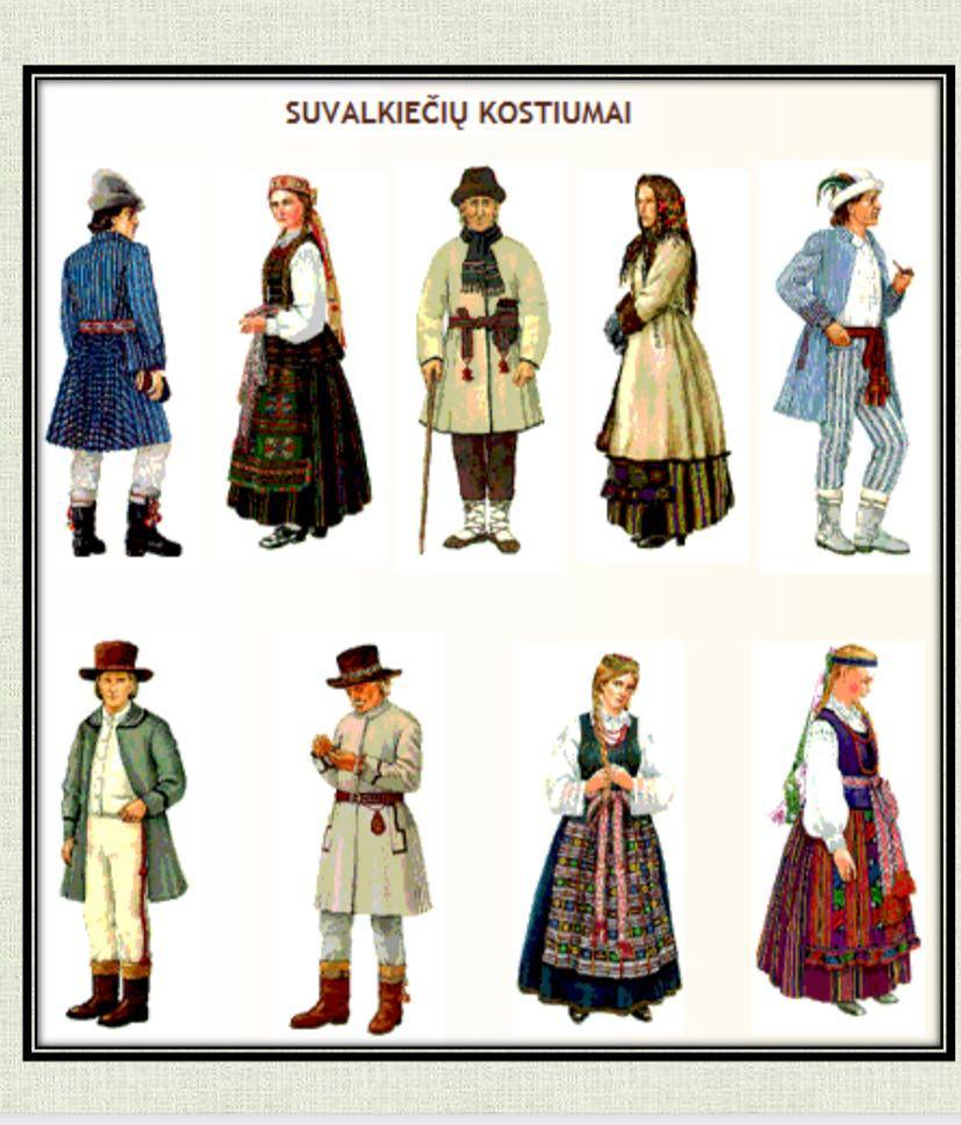 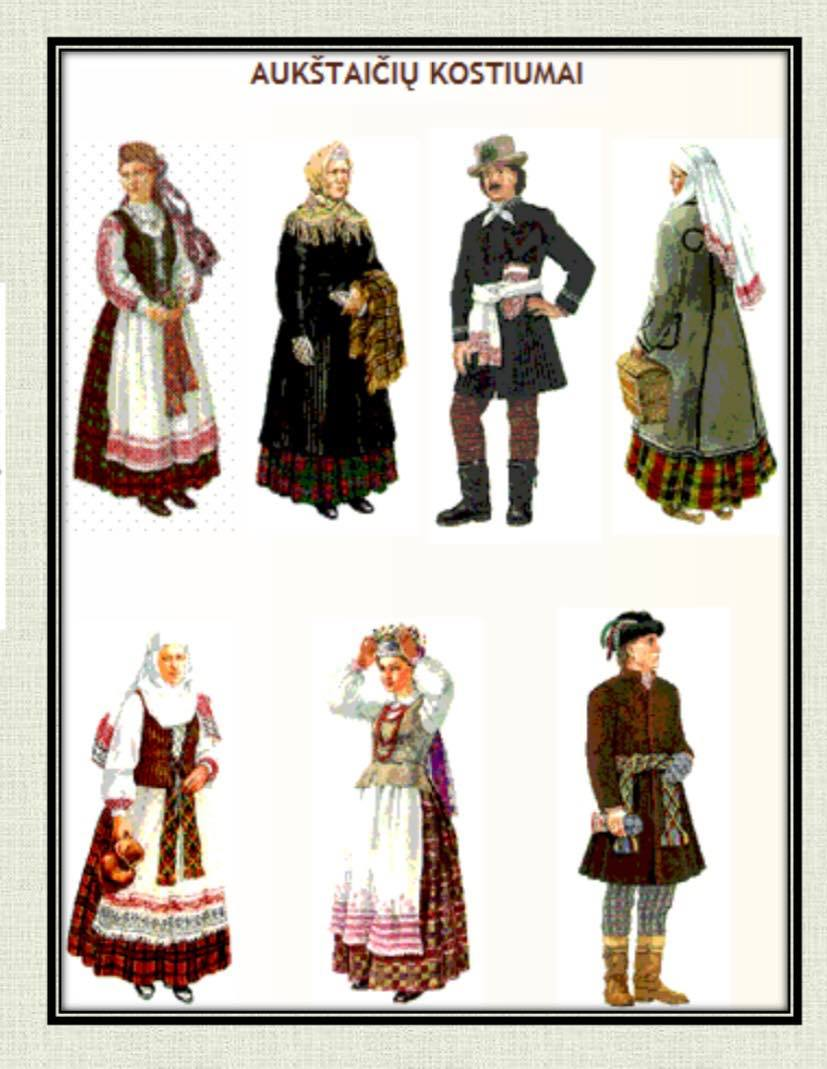 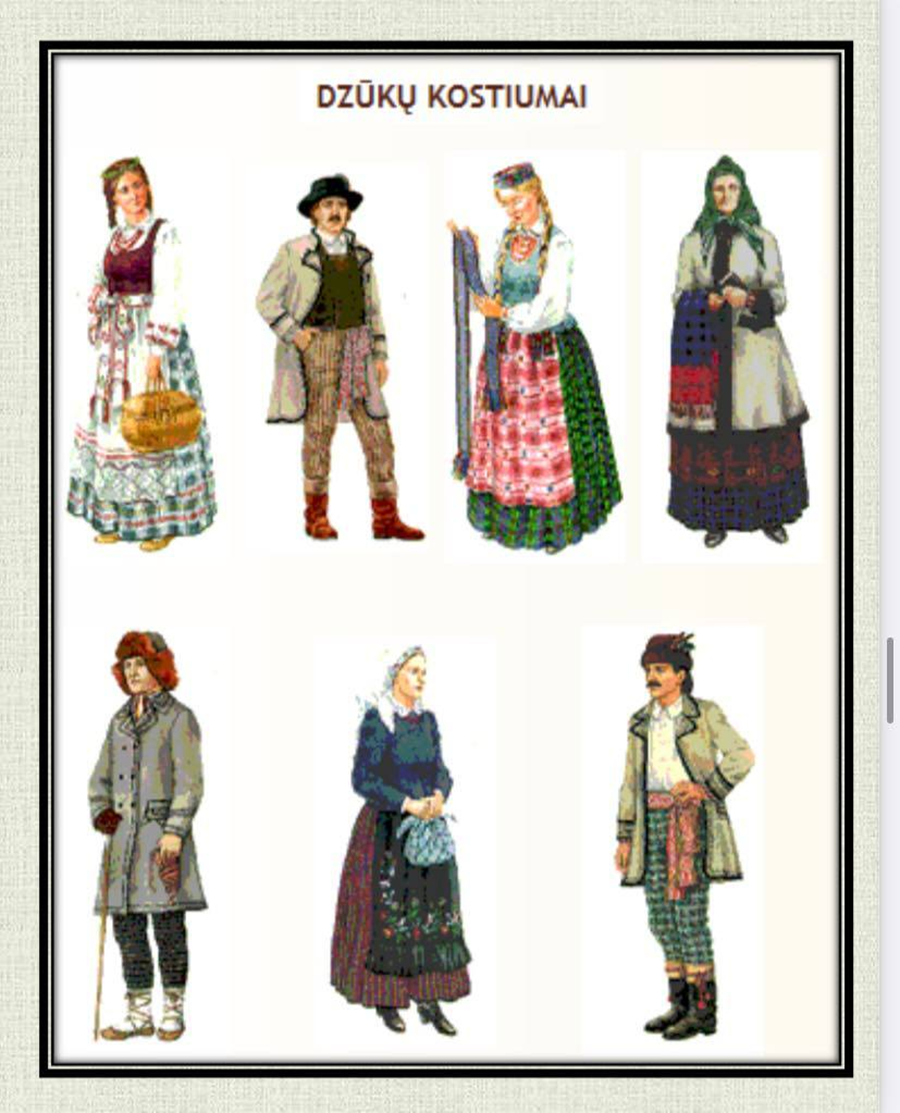 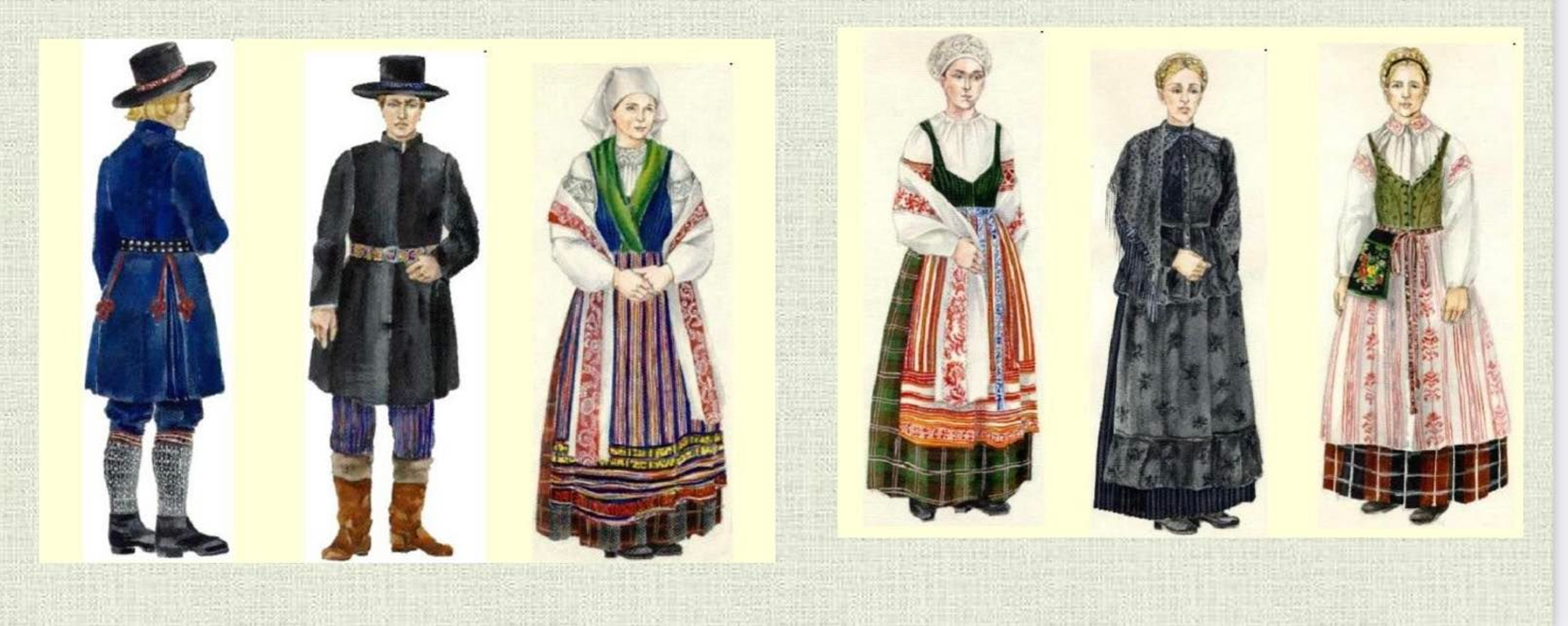 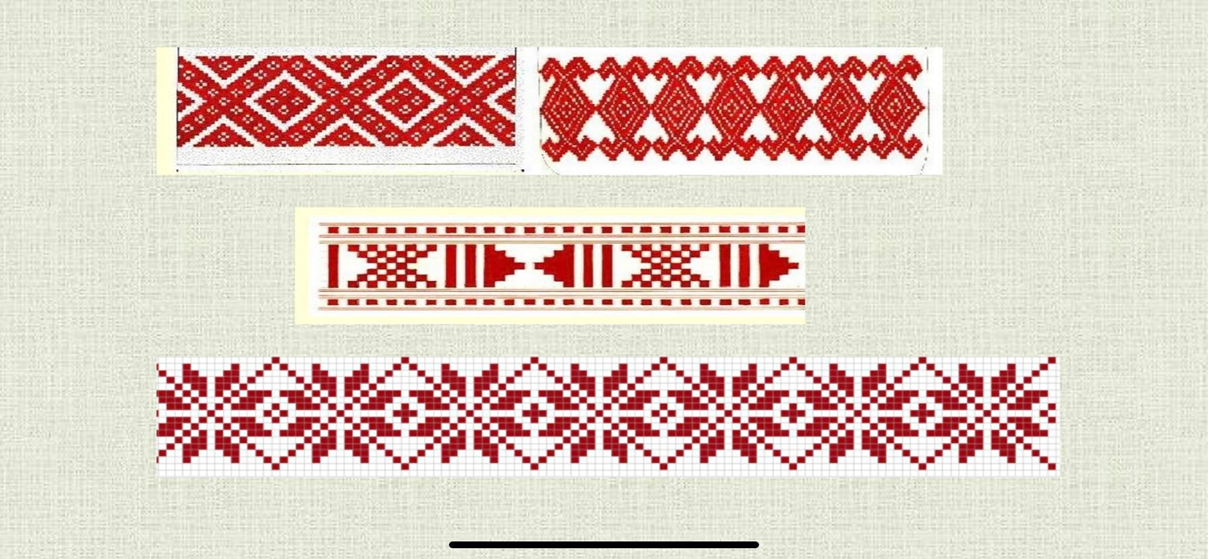 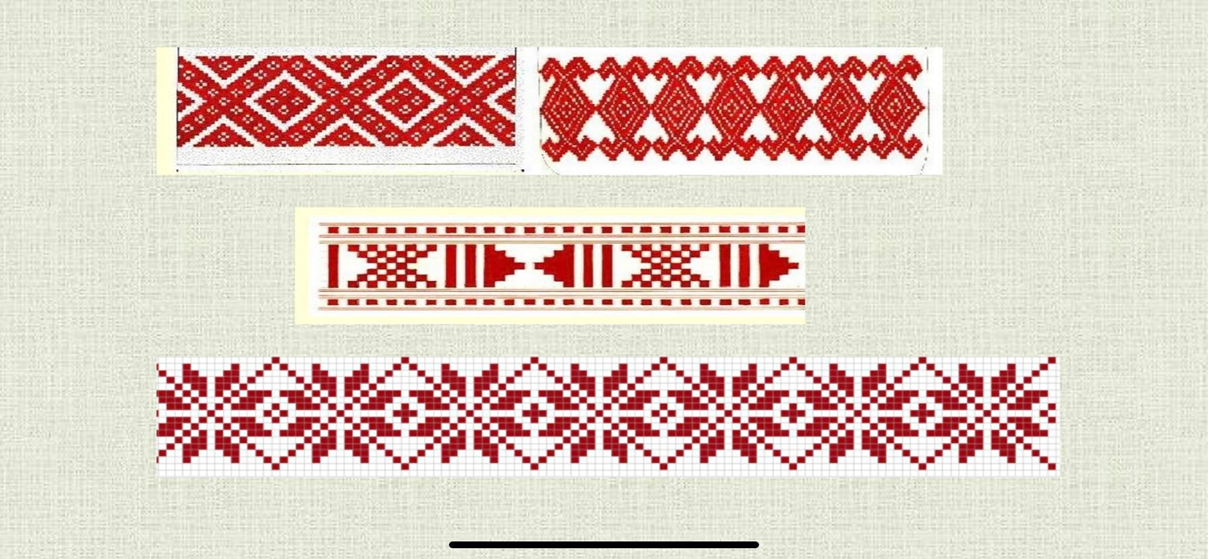 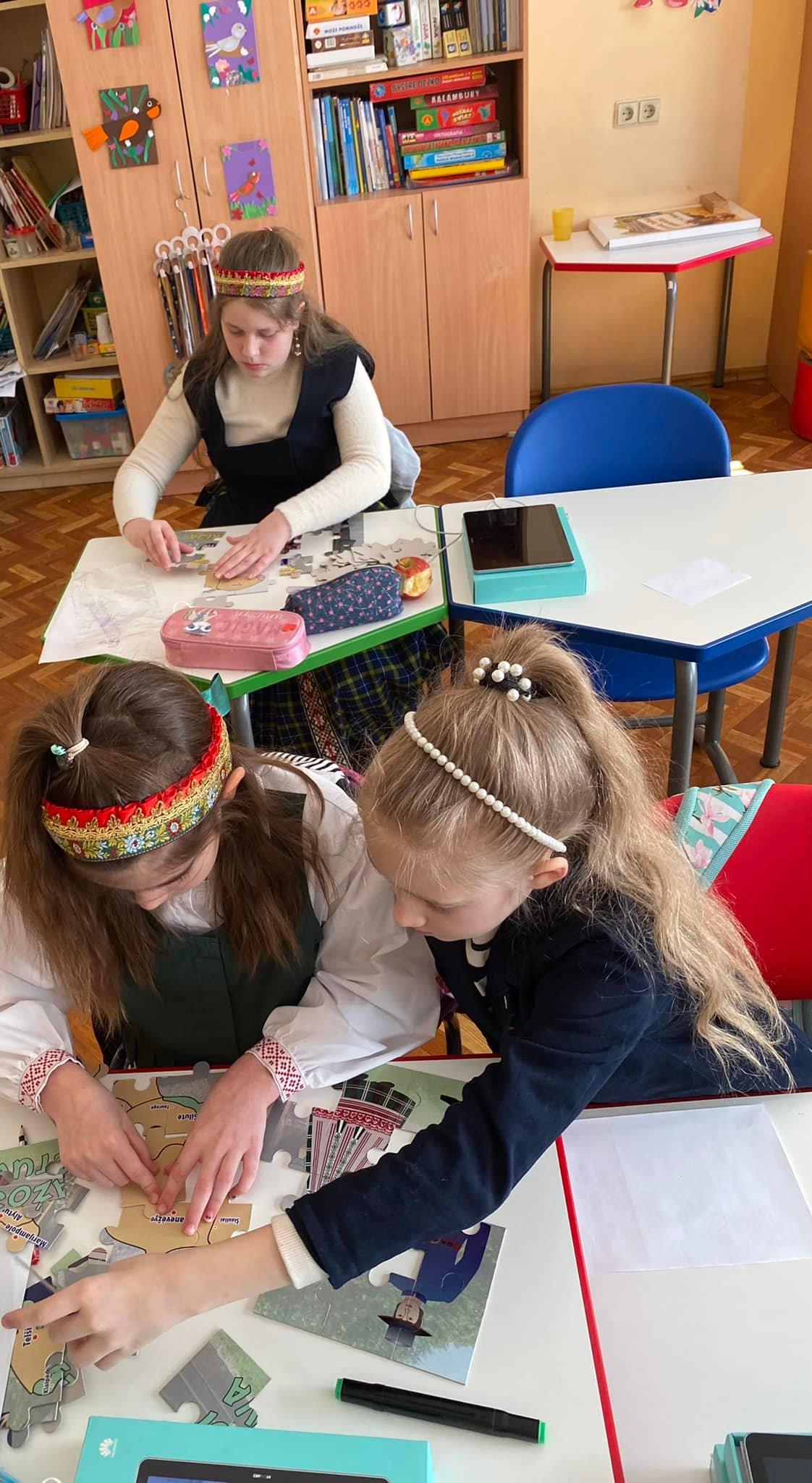 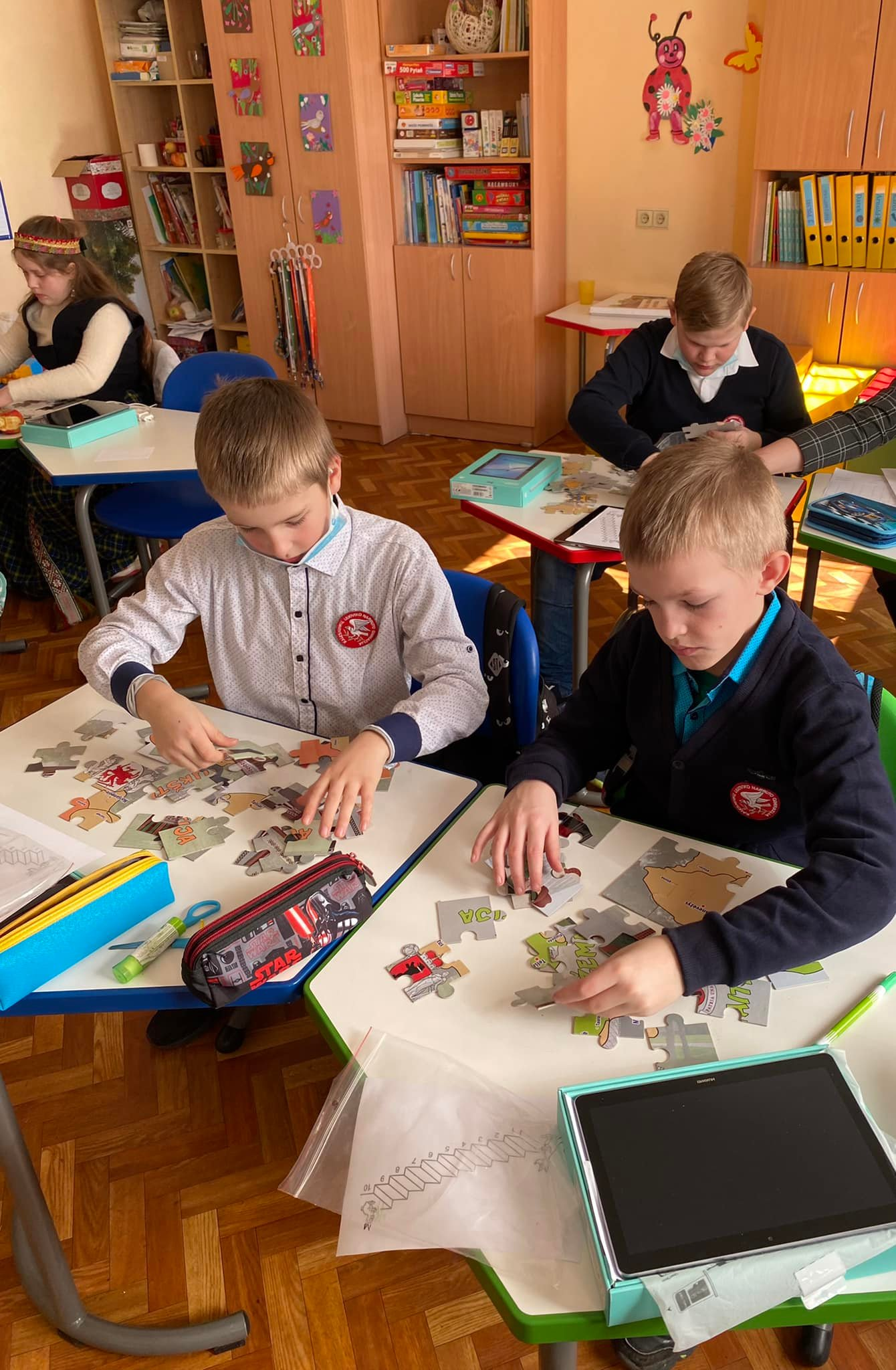 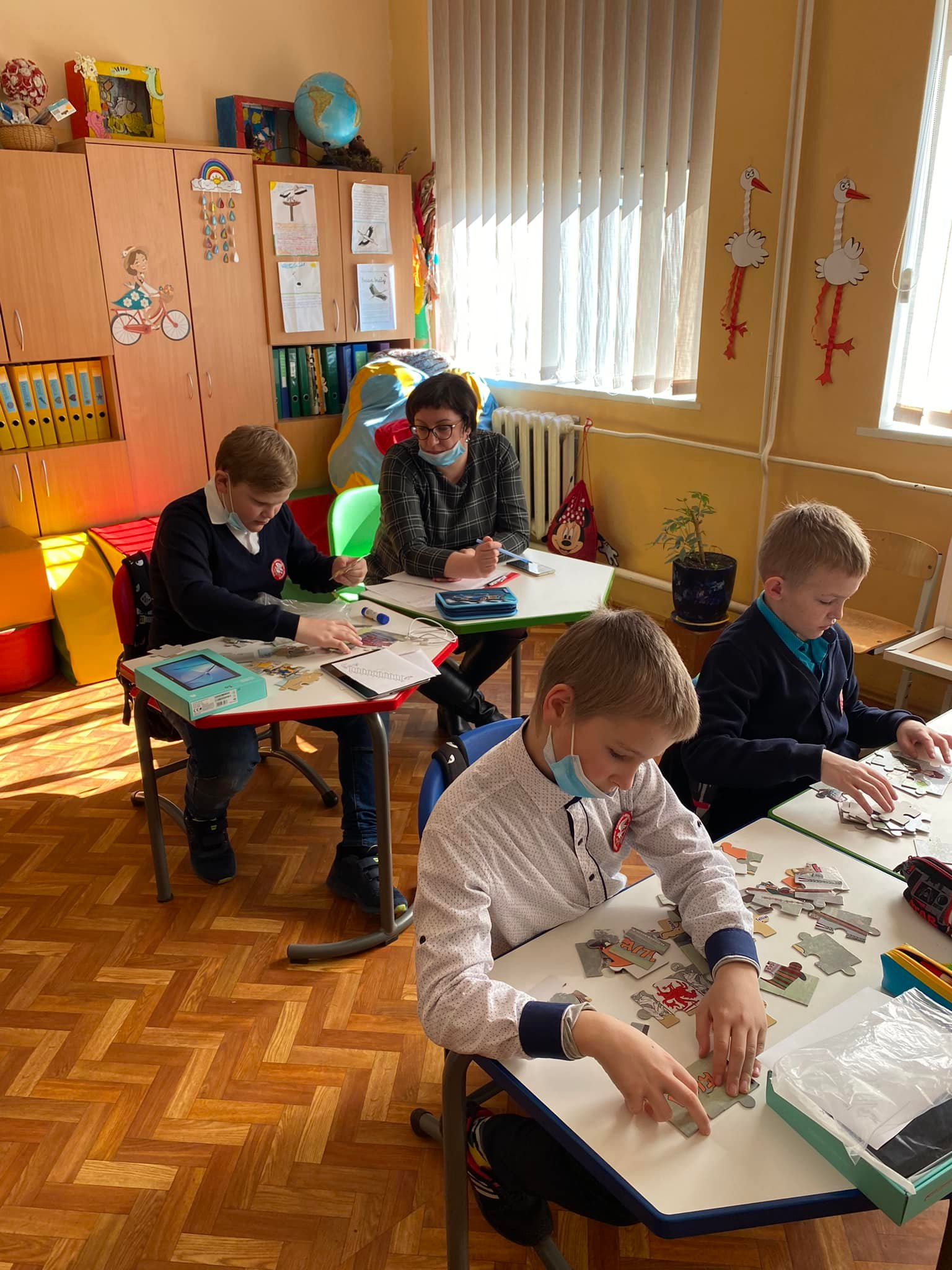 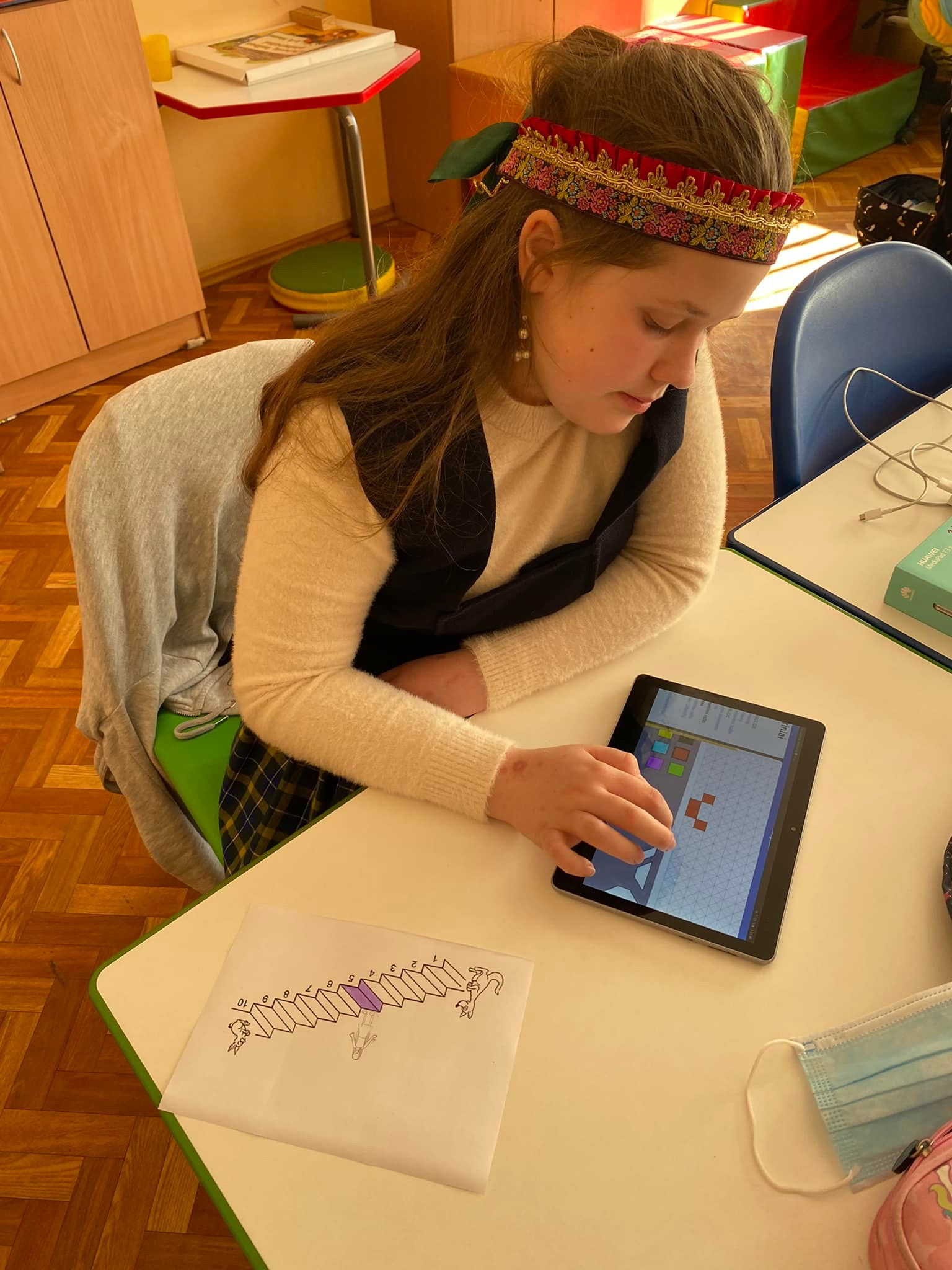 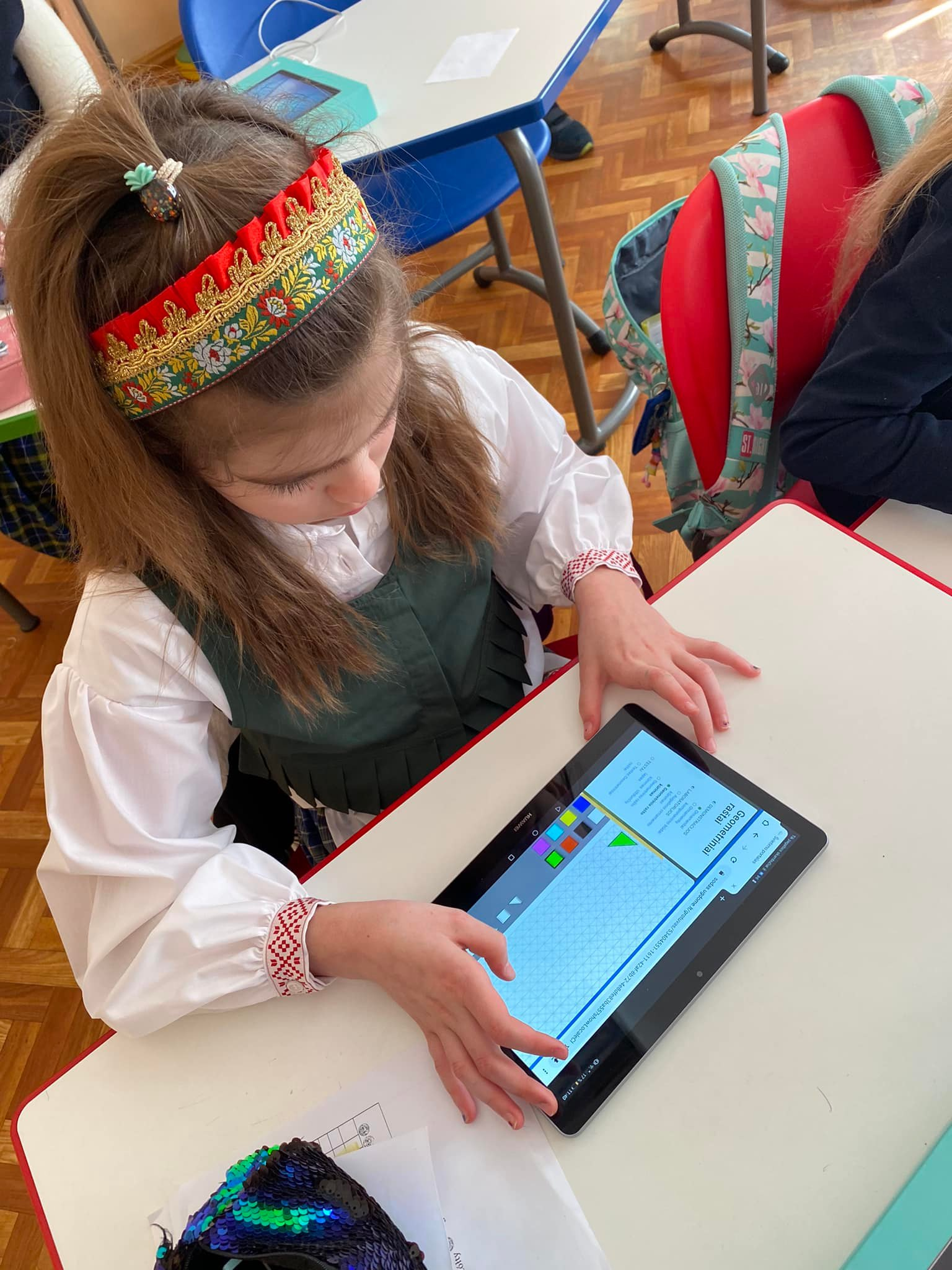 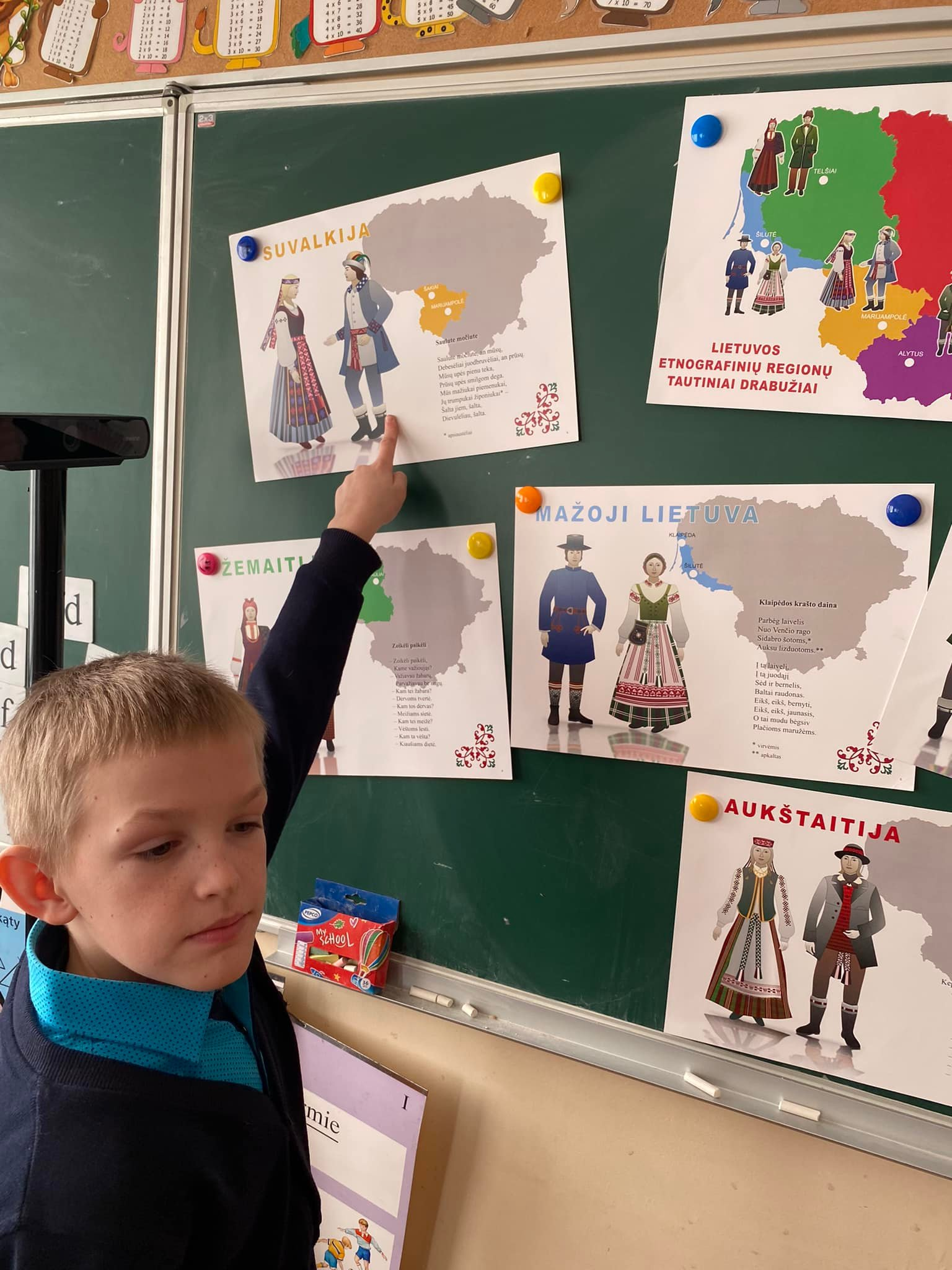 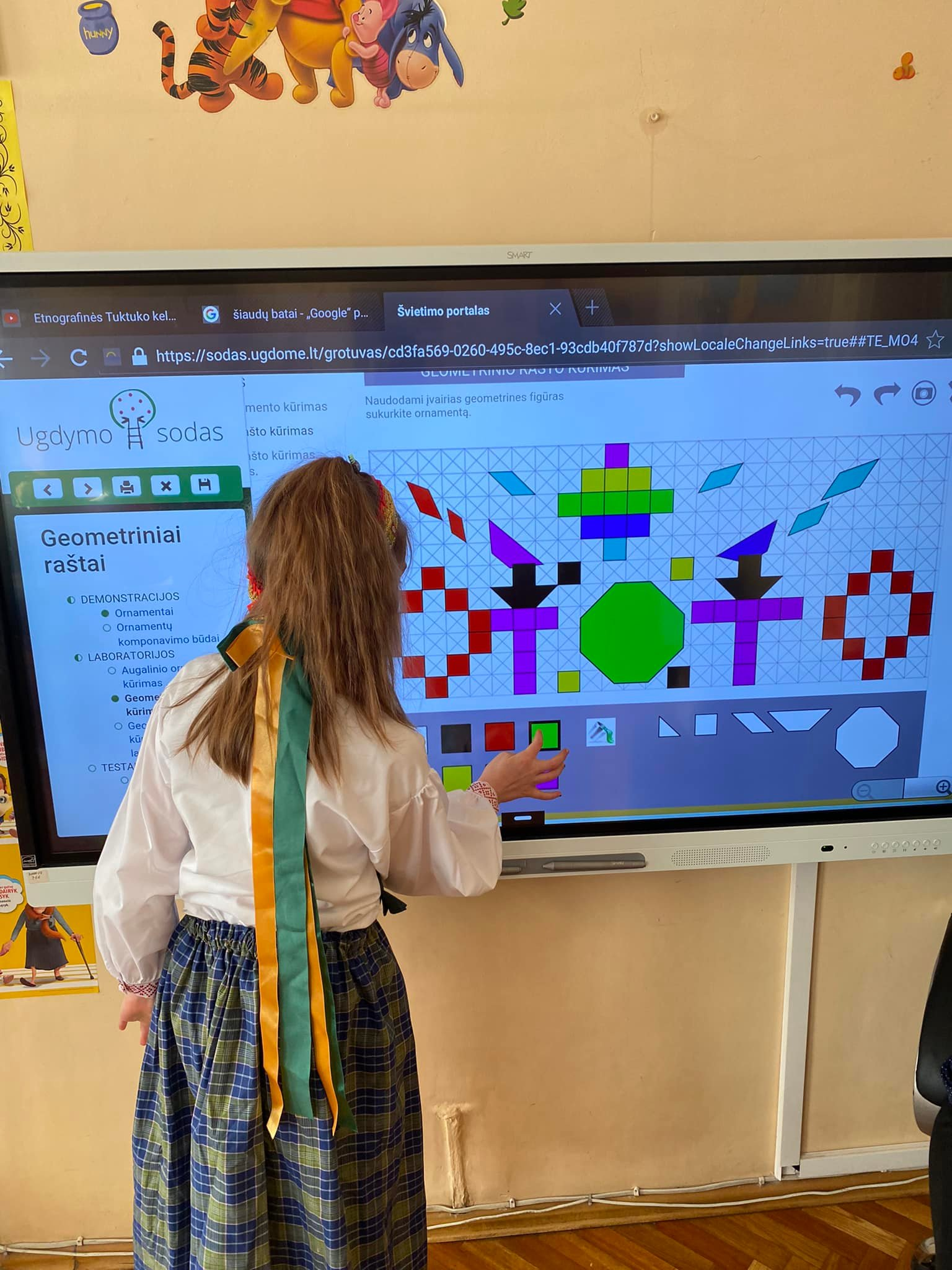 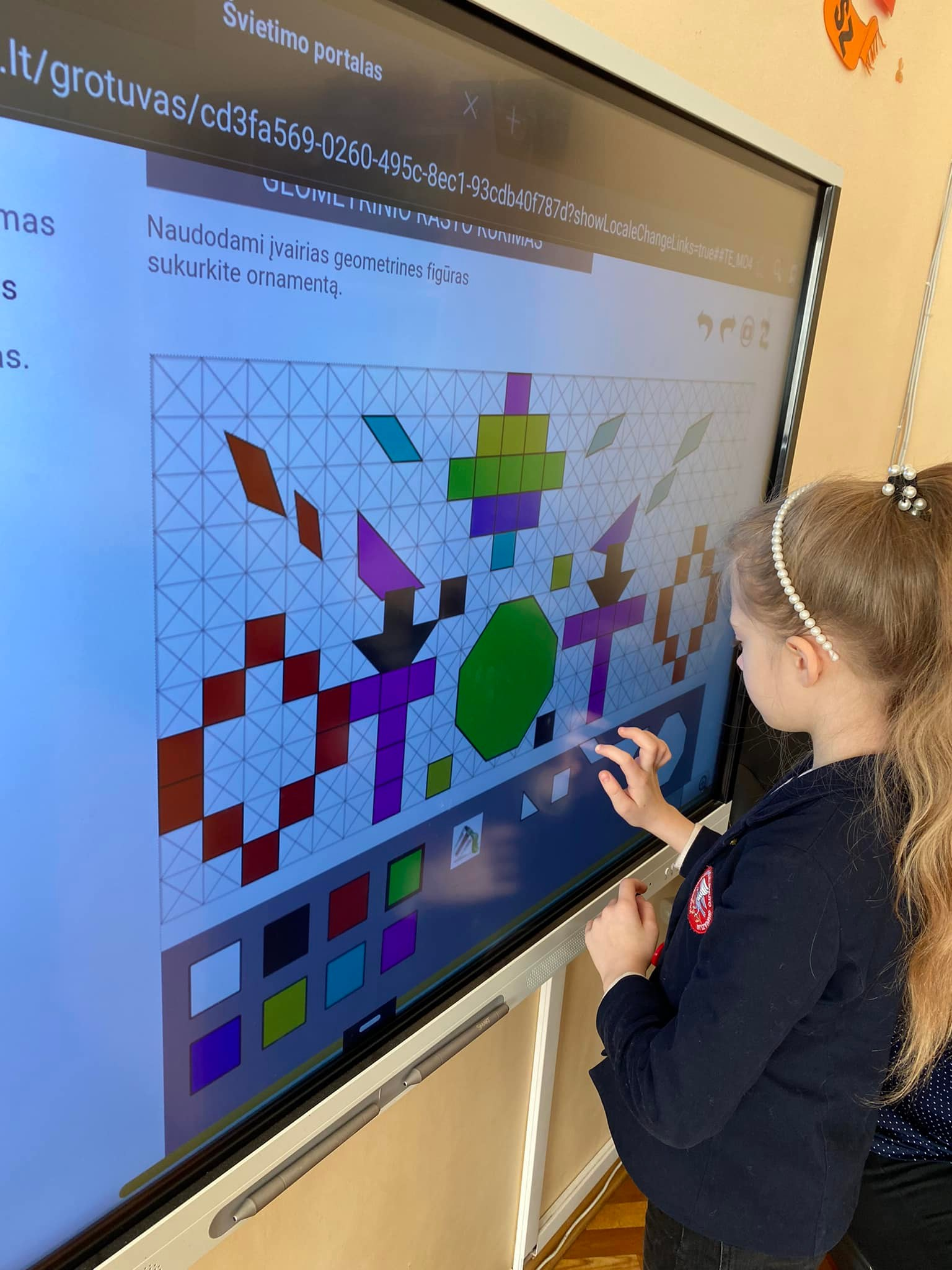 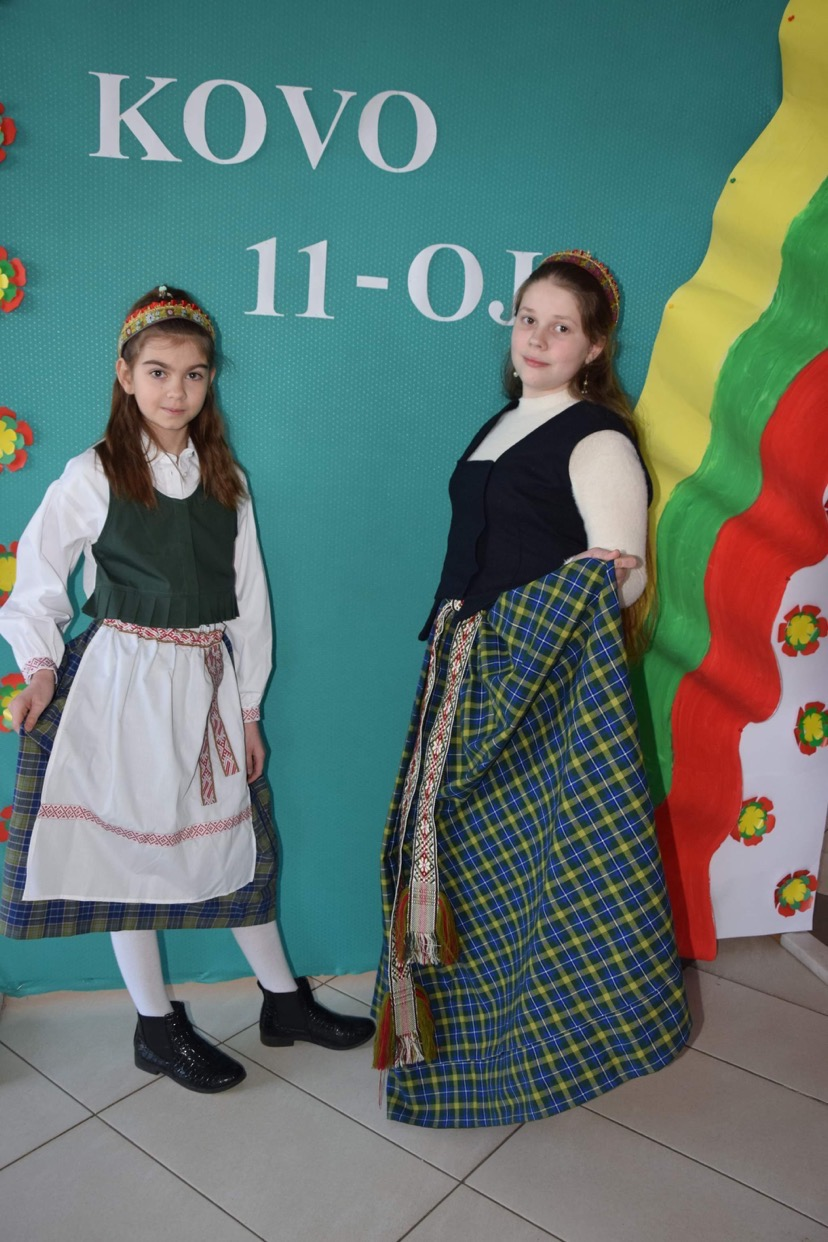 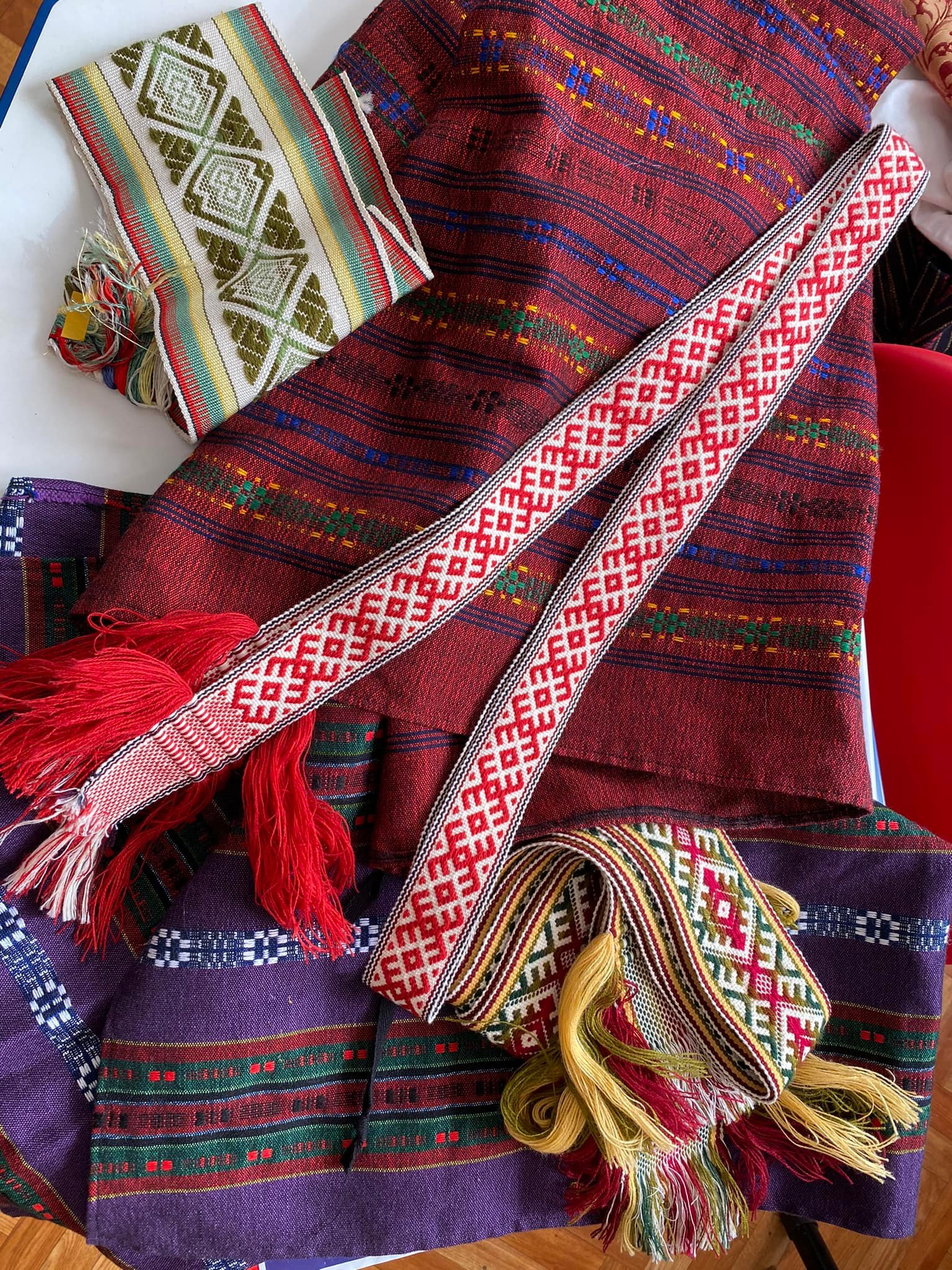 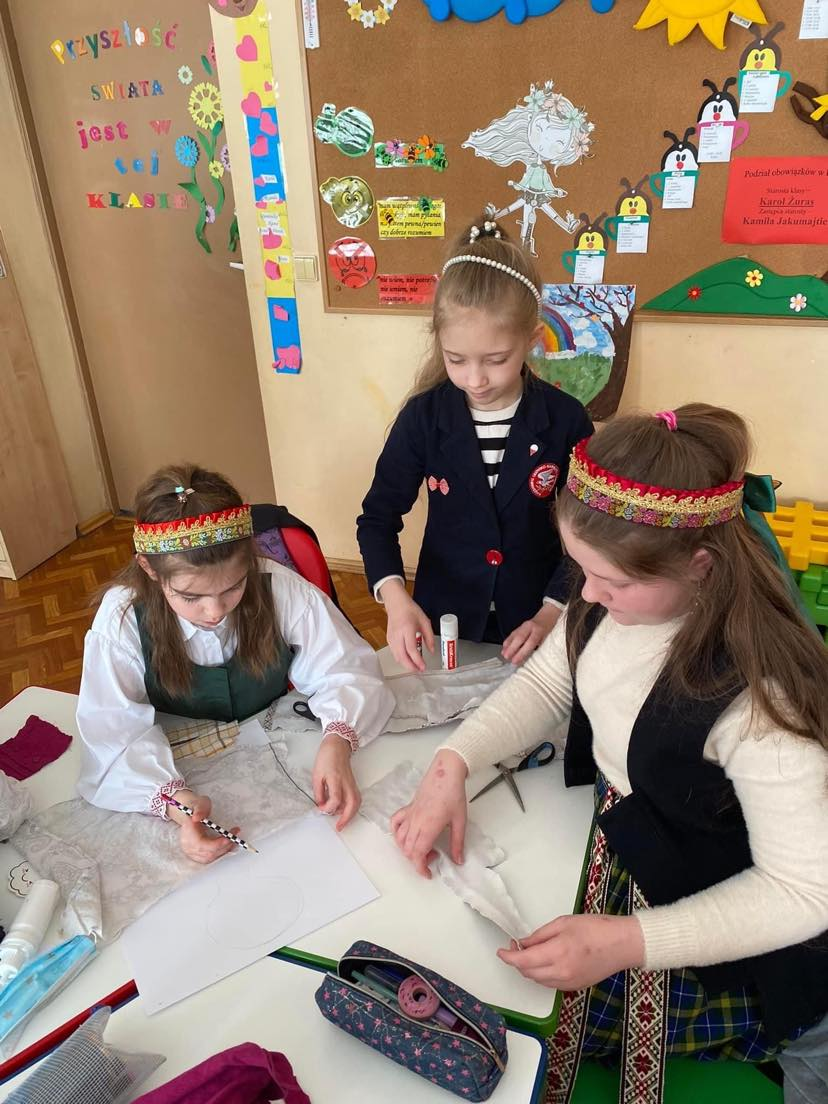 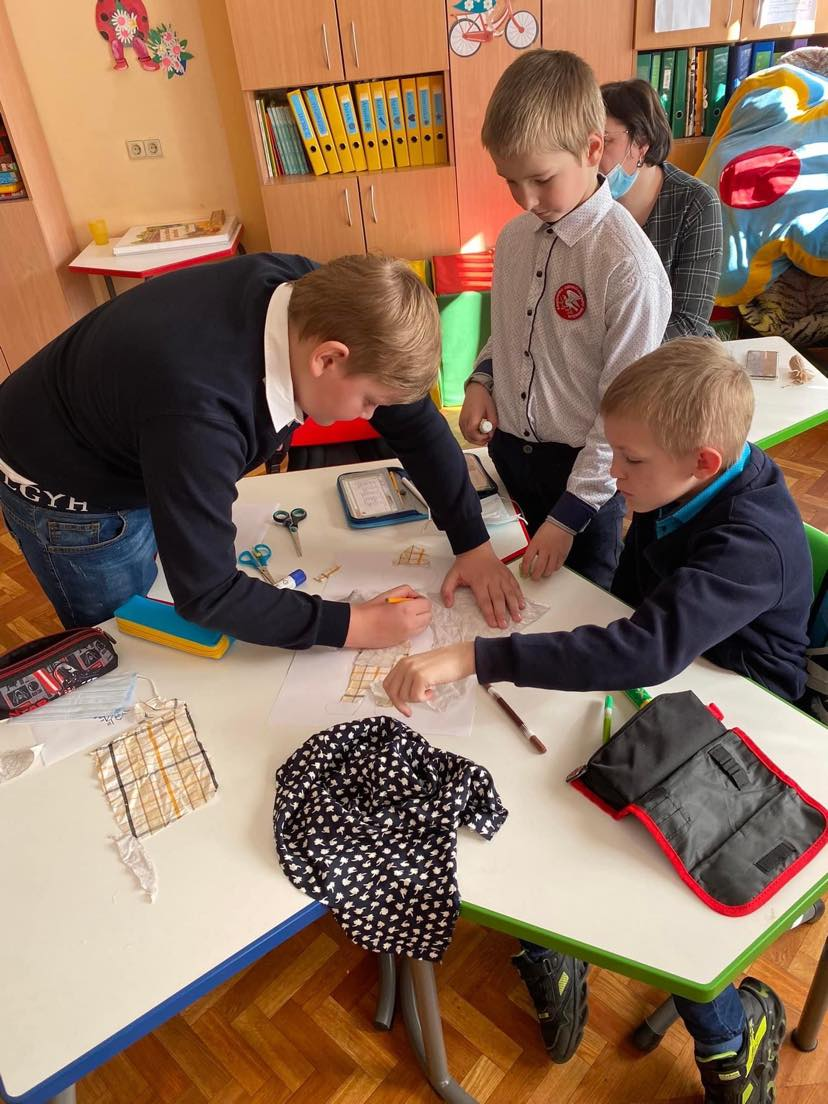 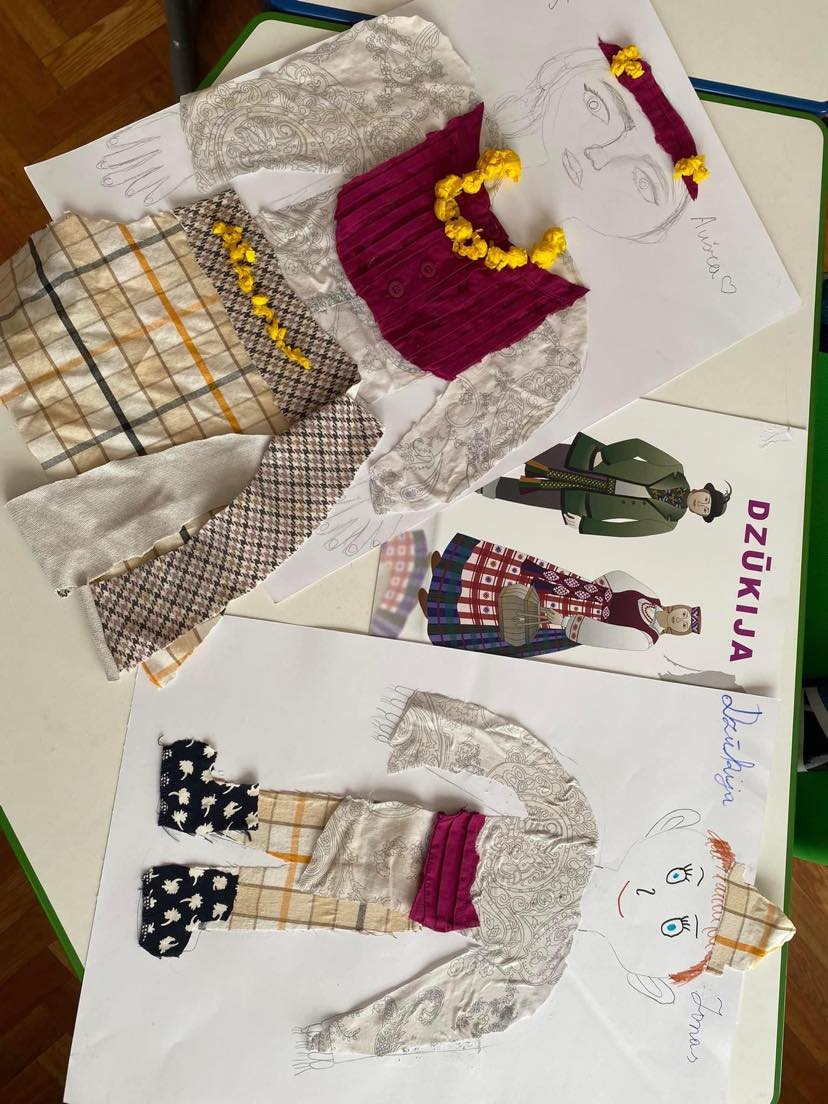 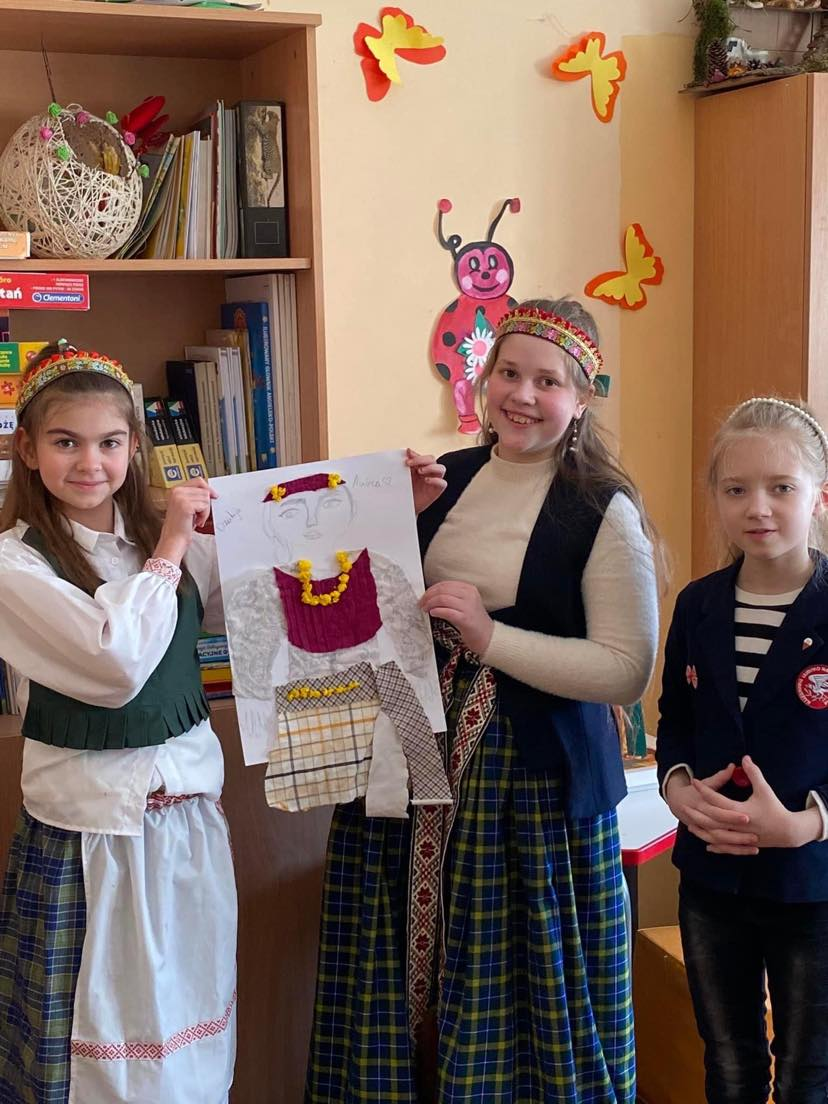 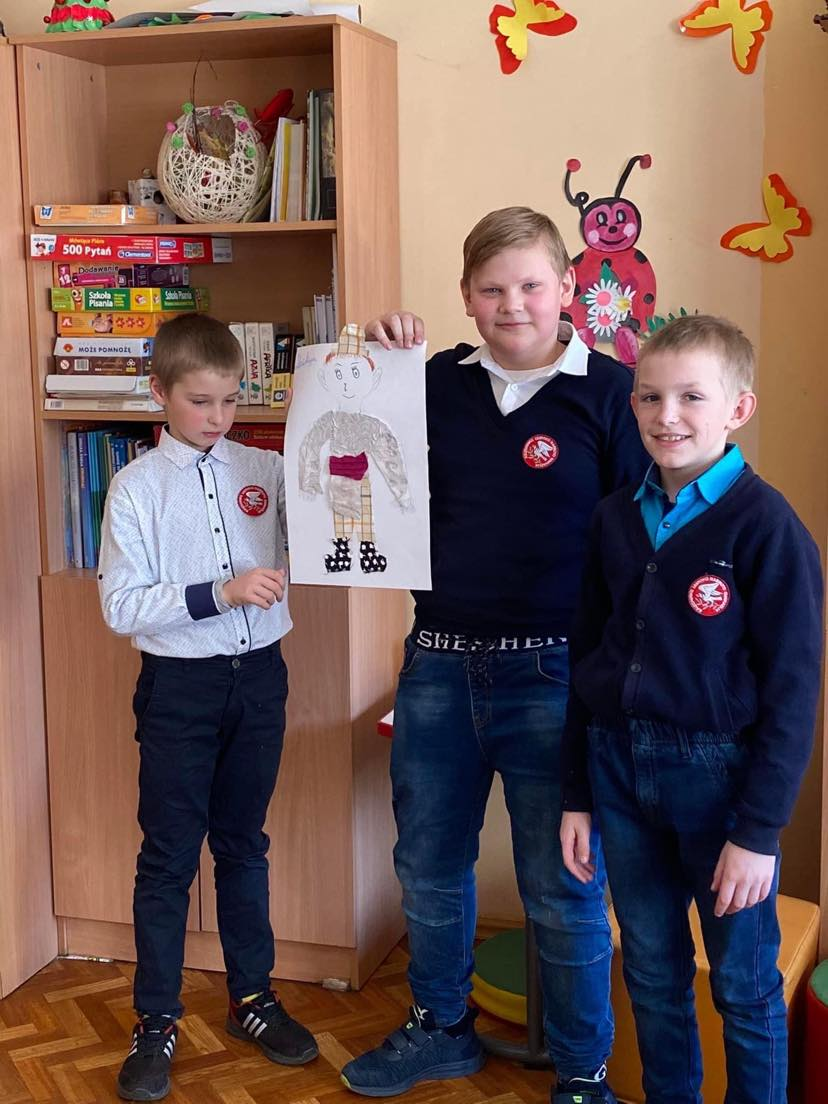 DZŪKAS JONAS
DZŪKAITĖ AUŠRA
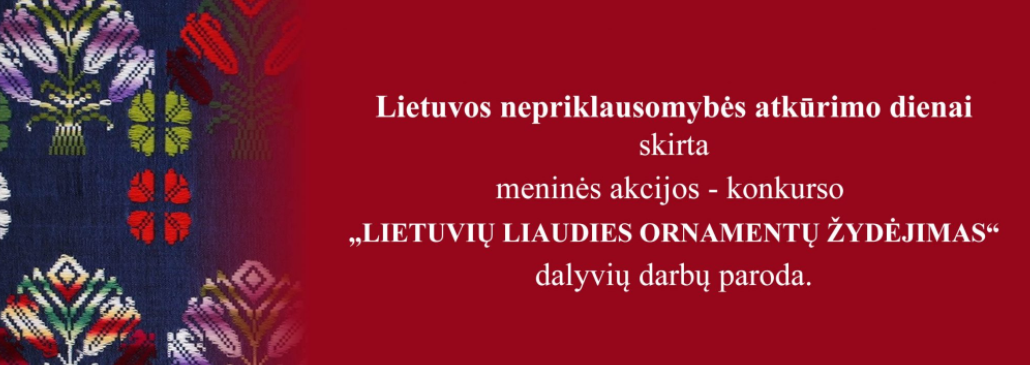 3 etapas: Meninė akcija-konkursas „Lietuvių liaudies ornamentų žydėjimas“
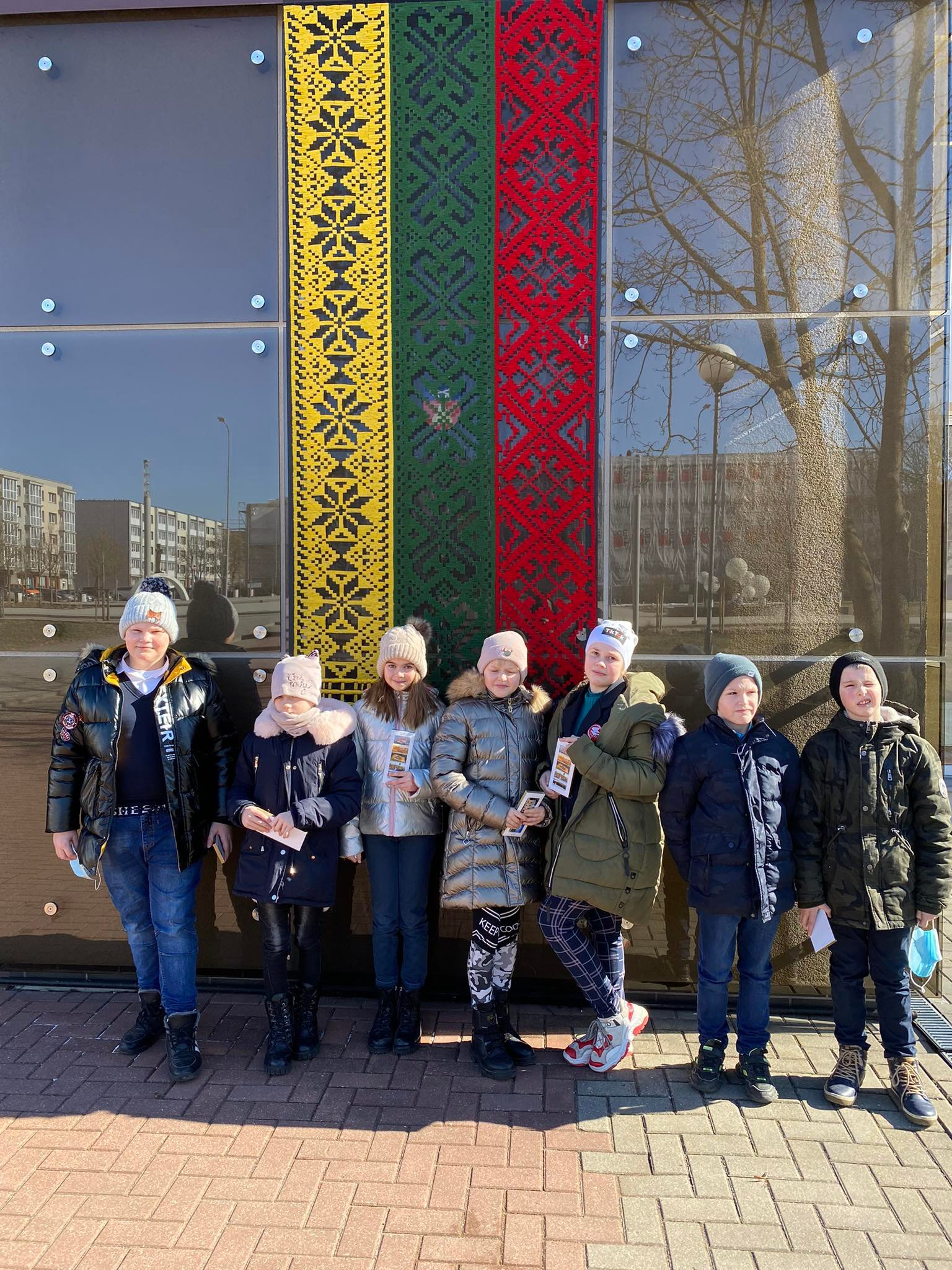 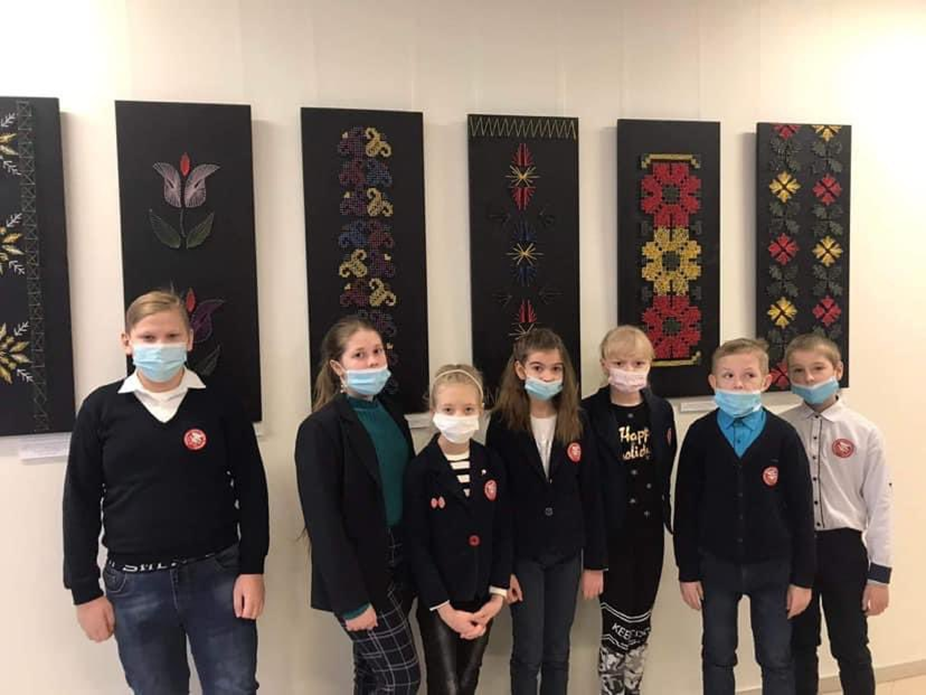 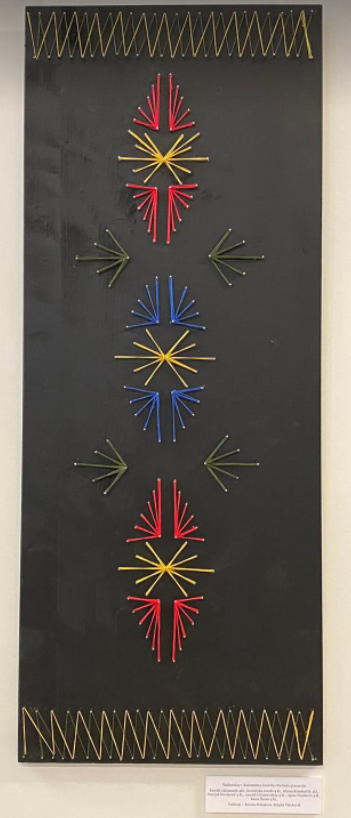 Gimnazijos 4 kl. mokiniai kartu su mokytojomis dalyvavo meninėjeakcijoje-konkurse „Lietuvių liaudies ornamentų žydėjimas“, skirtoje Lietuvos nepriklausomybės atkūrimo dienai paminėti. Konkursą organizavo Šalčininkų rajono savivaldybės kultūros centrasPagrindinis konkurso tikslas buvo užtikrinti lietuvių liaudies ornamentikos puoselėjimątechnologinio ugdymo procese, panaudojant simegrafijos (siūlų grafikos) techniką.Kovo 9 d. kultūros centre dalyviai gavo apdovanojimus ir skanias dovanėles. P.S. Paaiškėjo, kad mūsų ketvirtokai buvo jauniausi akcijos dalyviai
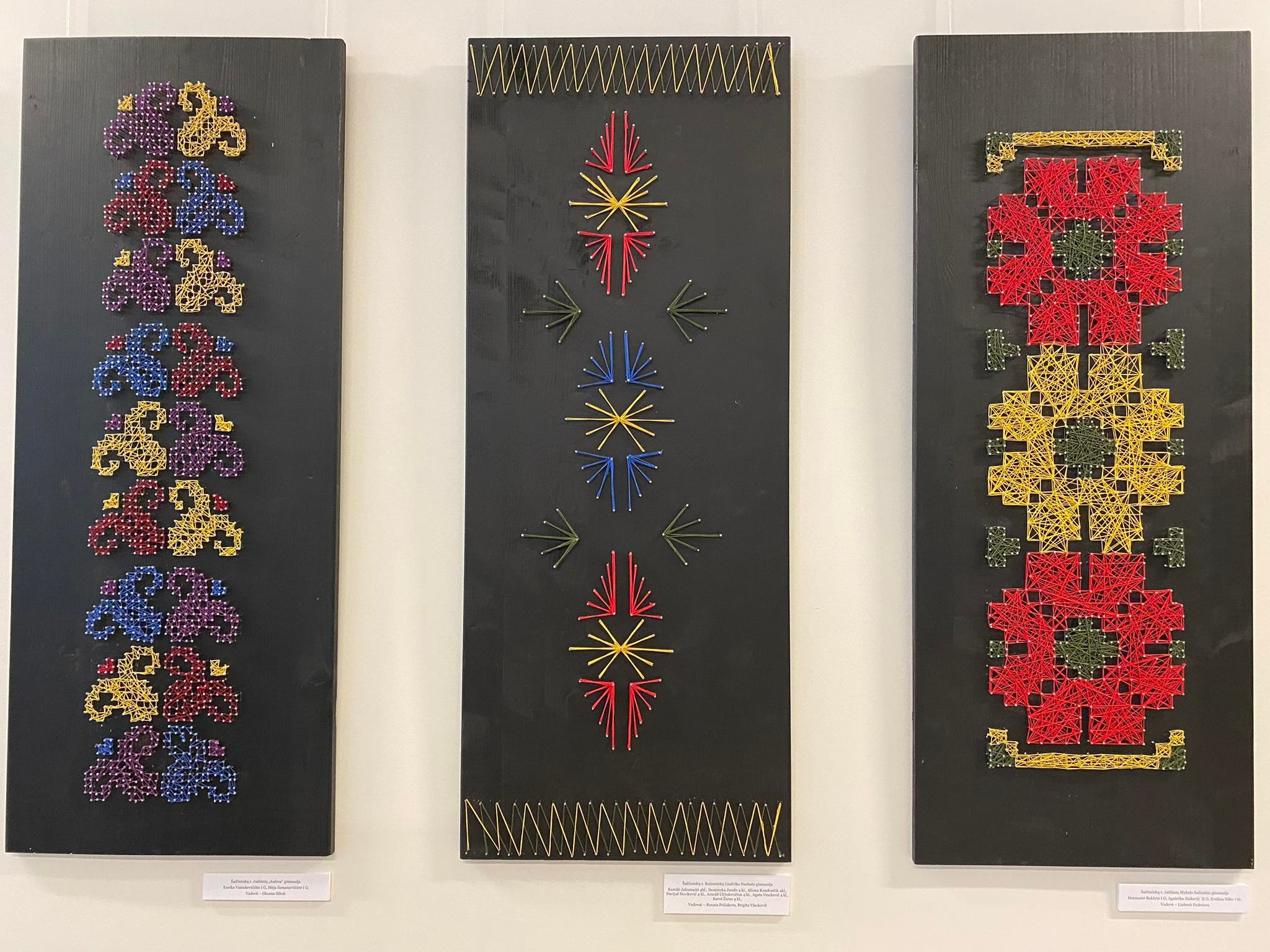 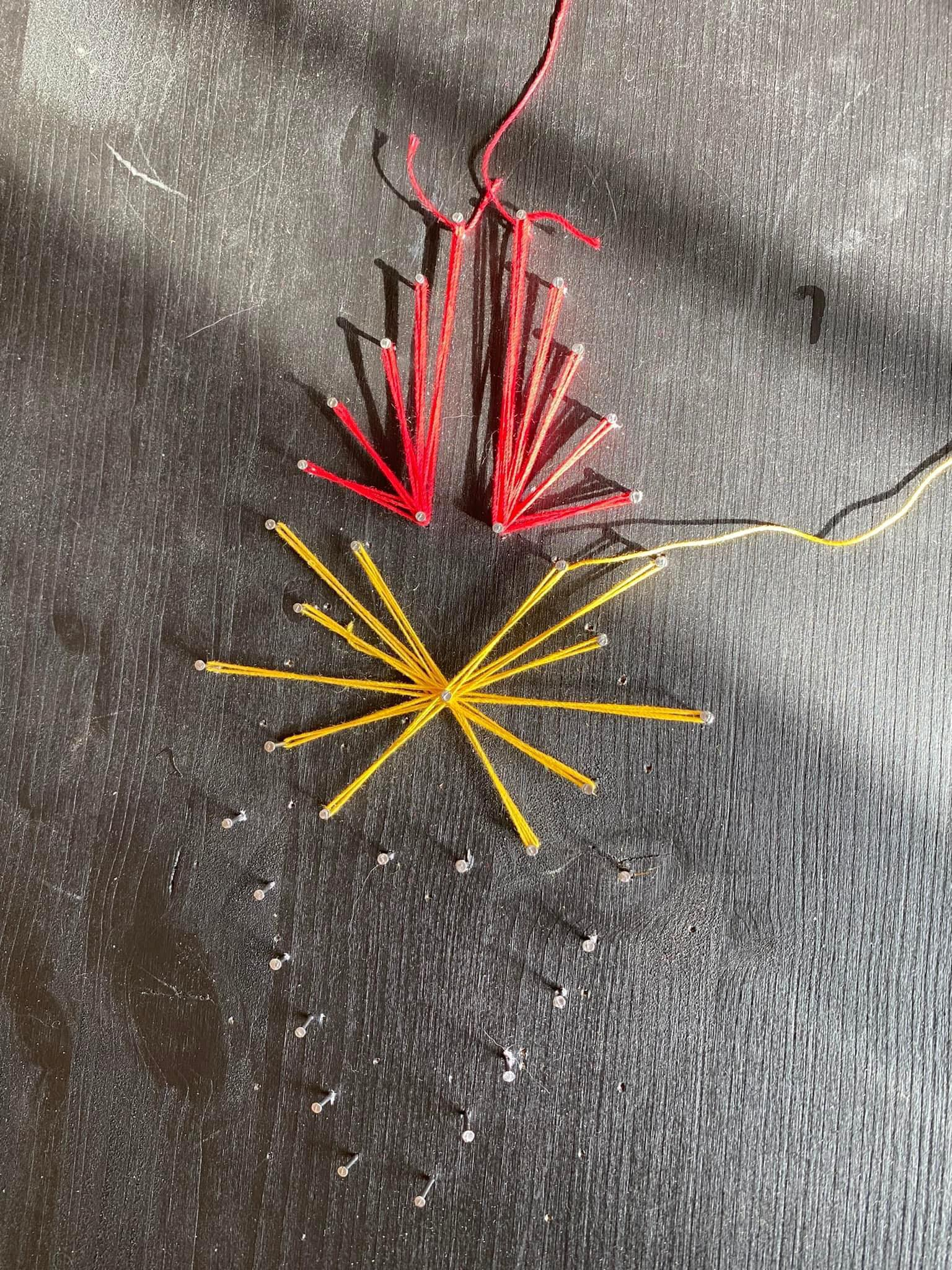 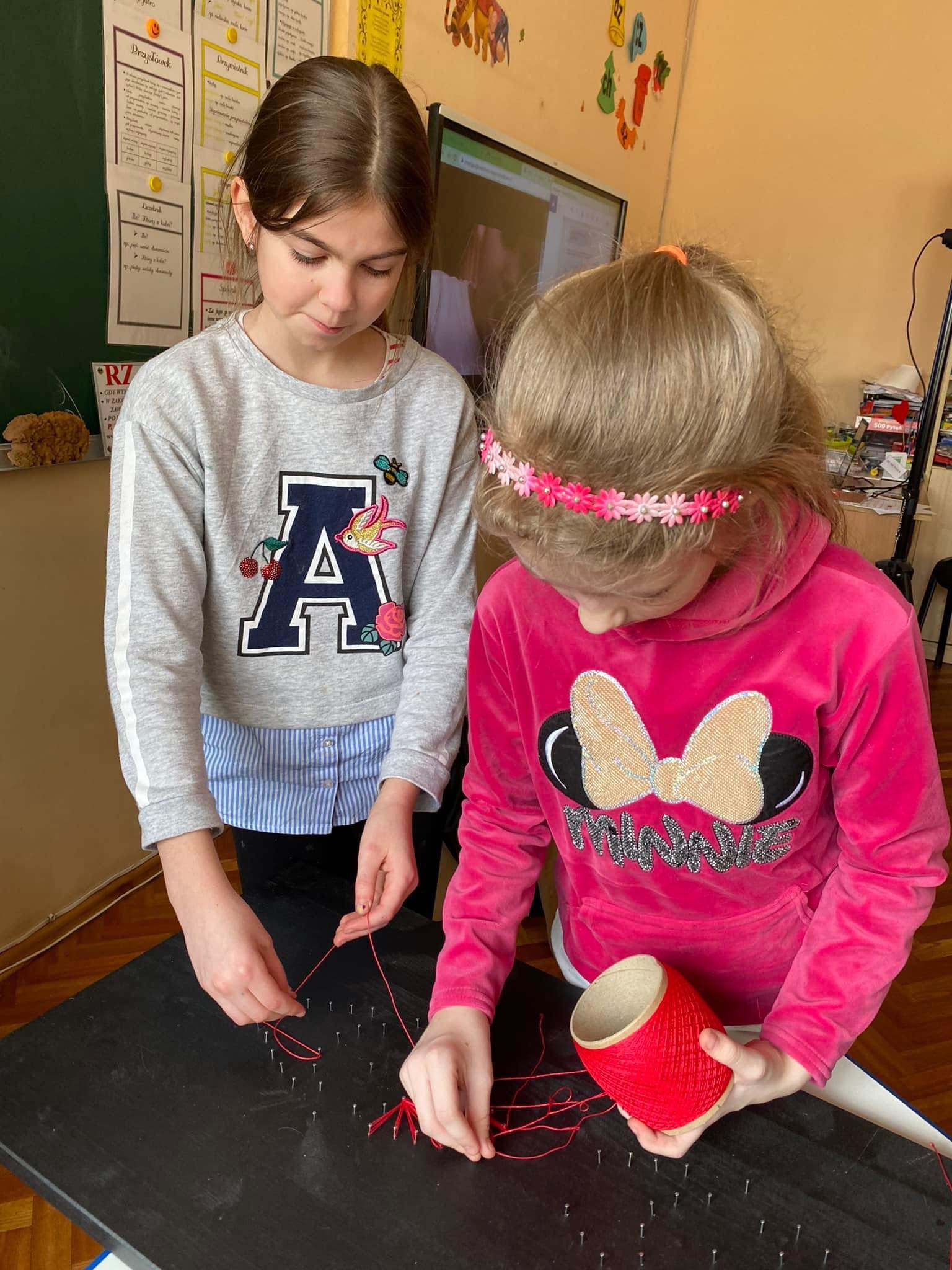 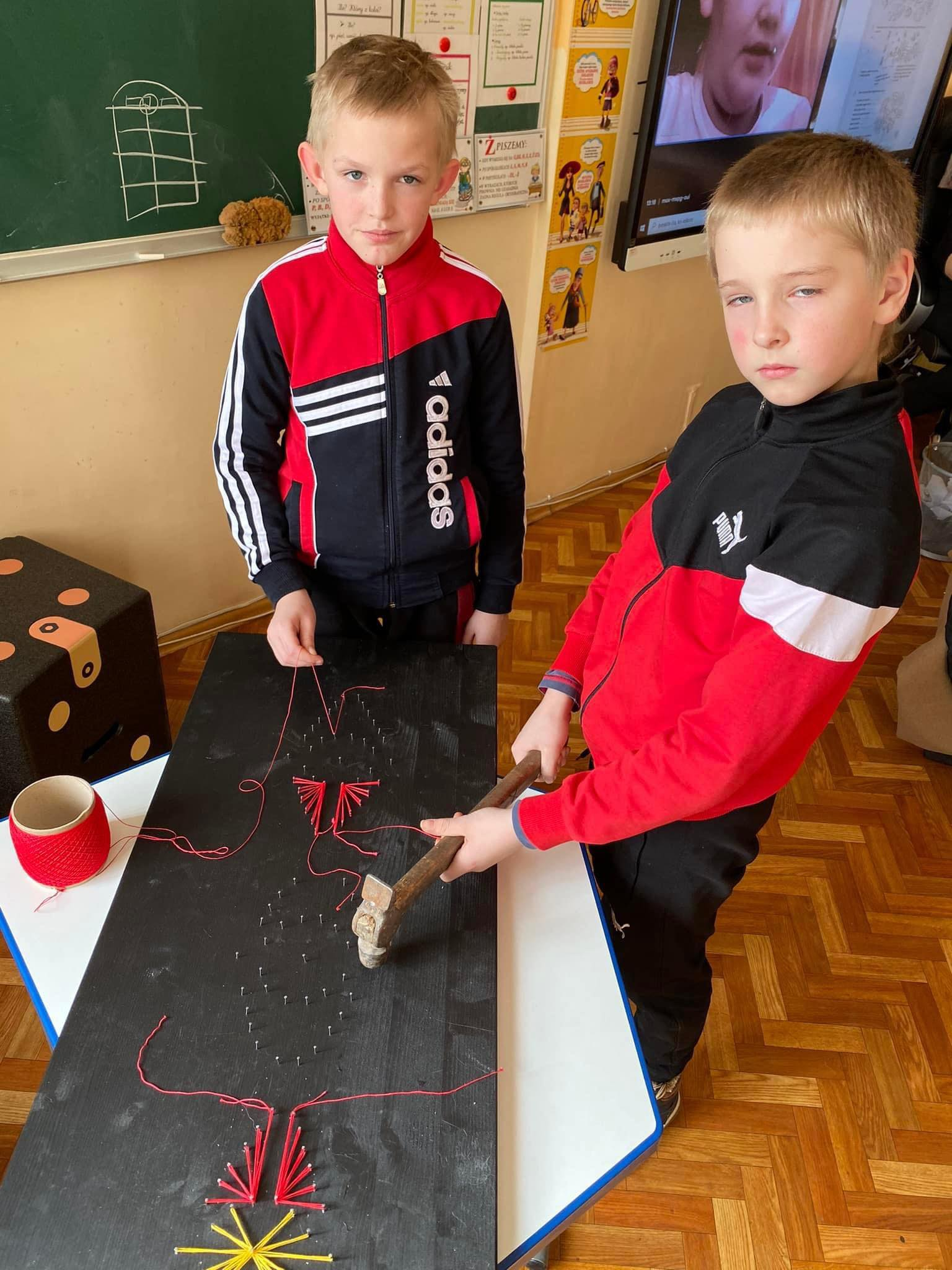 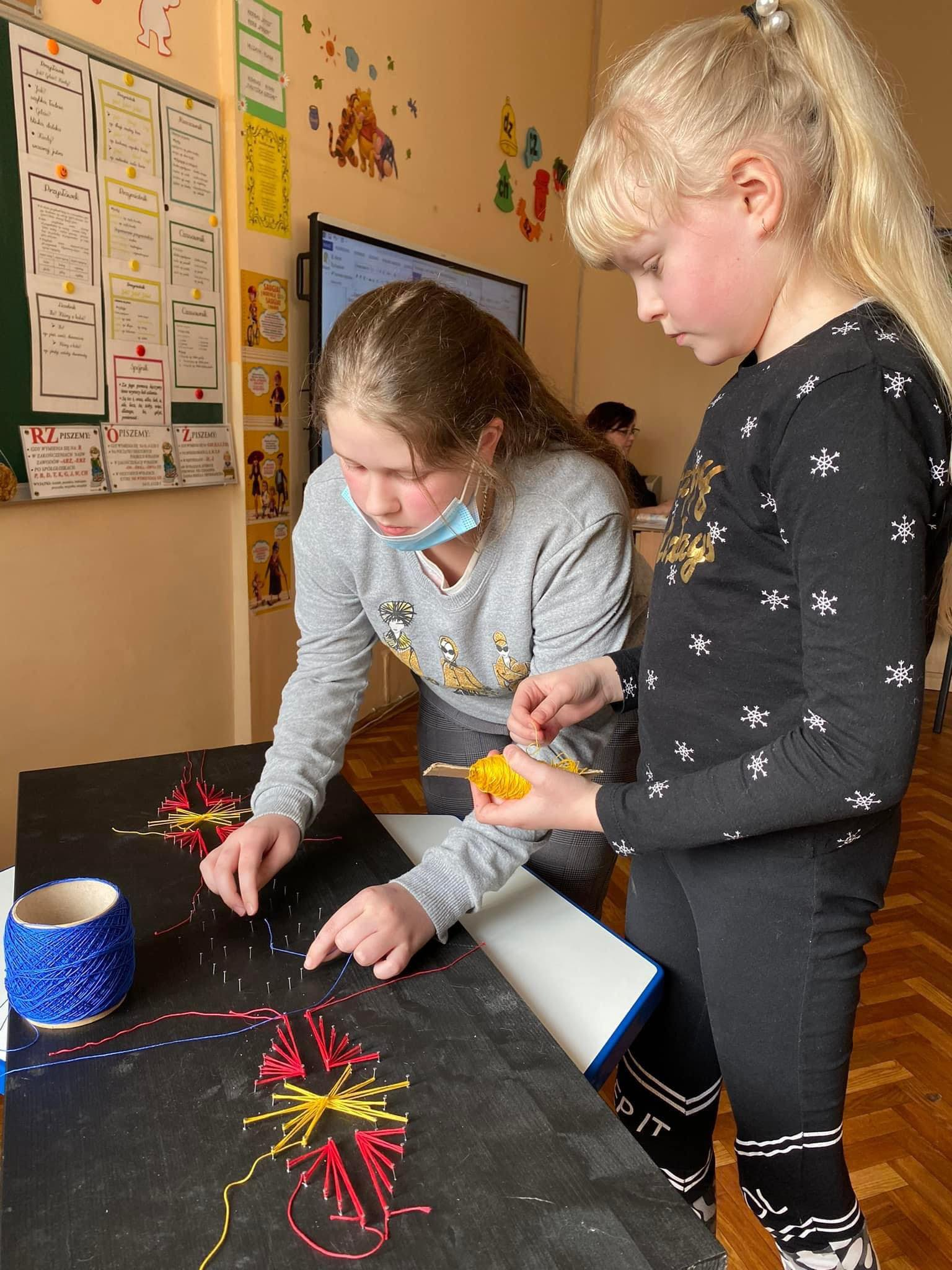 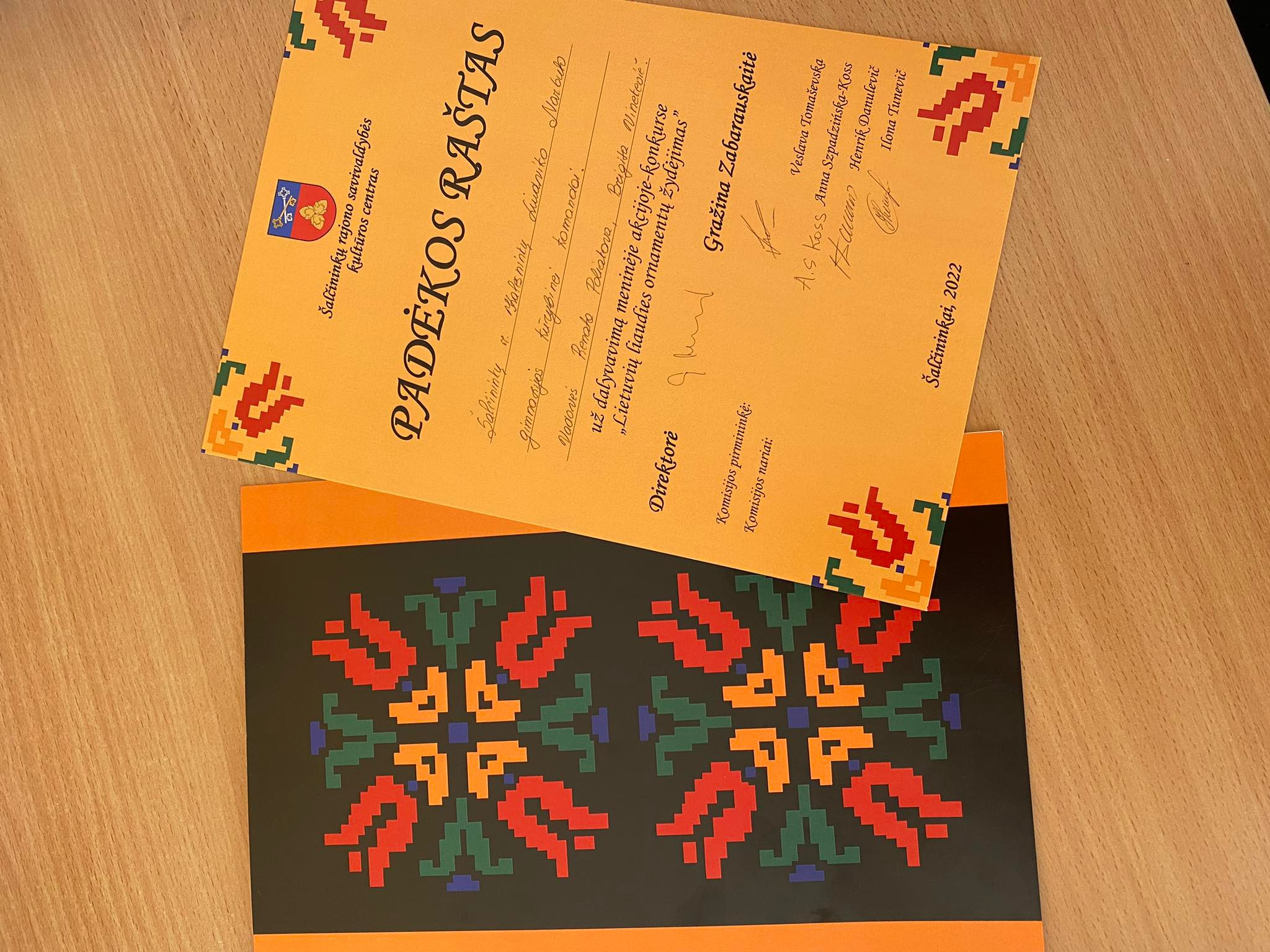 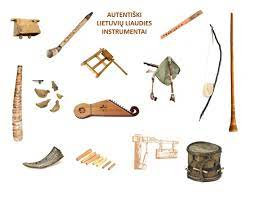 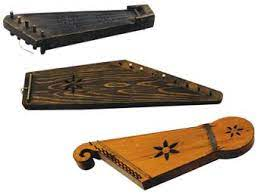 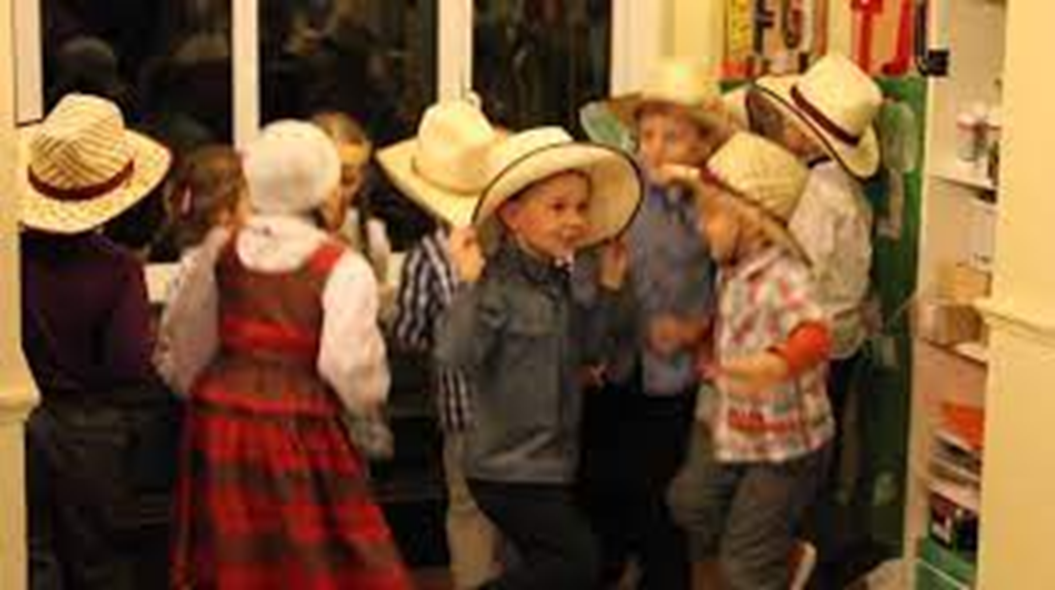 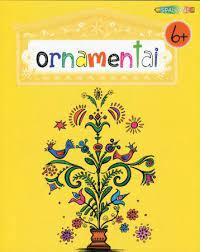 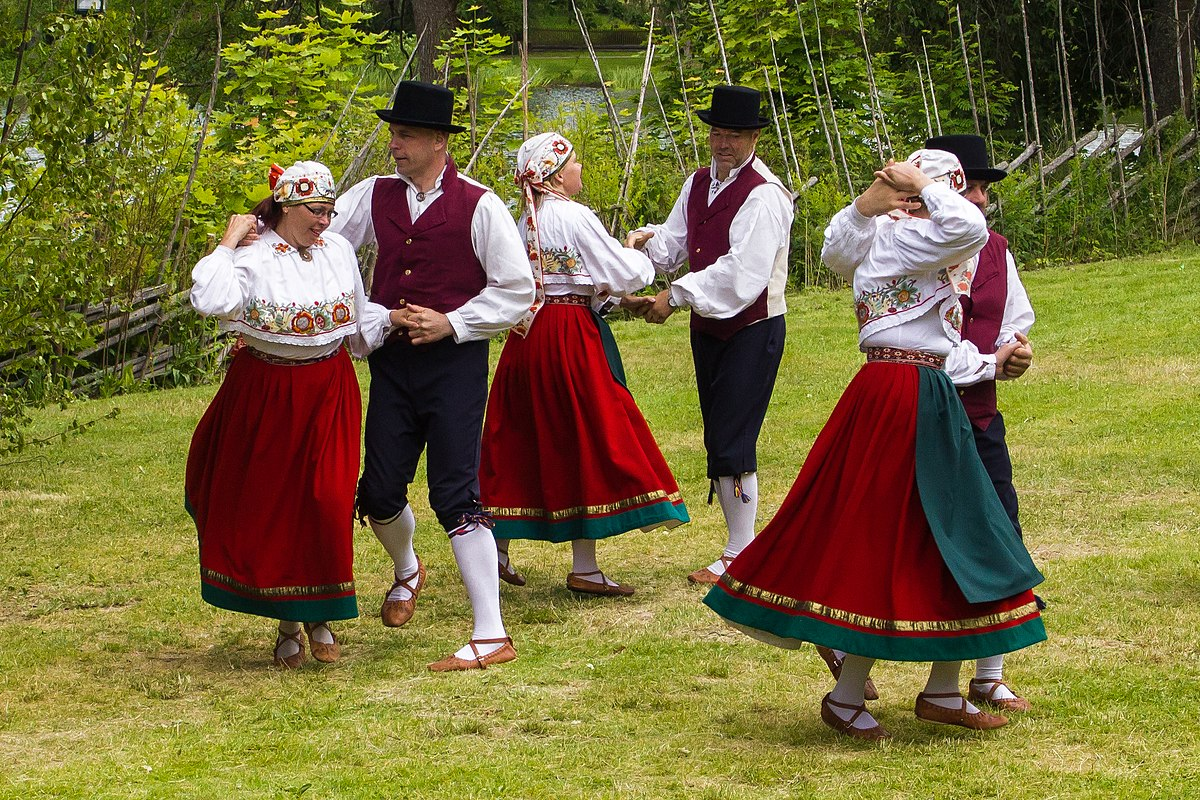 APIBENDRINANT...Sparčiai vystantis kompiuterinėms technologijoms, vykstant pasaulinei globalizacijai,  auganti karta vis labiau tampa „pasaulio“ piliečiais - tolsta nuo savo prigimtinės kultūros šaknų. Vyksta pokyčiai tradicinėse šventėse, papročiuose - jos persipina su kitų tautų tradicijomis. Siekiant išsaugoti savo tautinį tapatumą, sieKĖme vaikus supažindinti su savo tautos etnokultūros paveldu jiems aktualiais, prieinamais būdais. Šio projekto metu stengėmės integruoti lietuvių liaudies kūrybą, papročius, tradicijas į ugdomąją veiklą, taip  paįvairindami ugdymo procesą, panaudojant lietuvių liaudies žaidimus, DAINAS, ŠOKIUS, TAUTOSAKĄ.
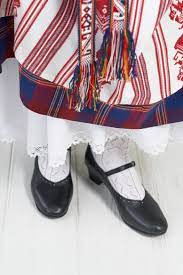 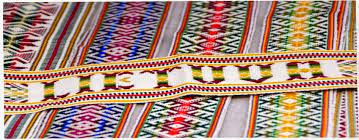 DĖKOJAME UŽ DĖMESĮ!!!
„Saulė laidzias, čėsas aic namo“
 
Priežodis tarmiškai :D